Это было недавно…
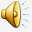 Выпуск
2009 – 
2020
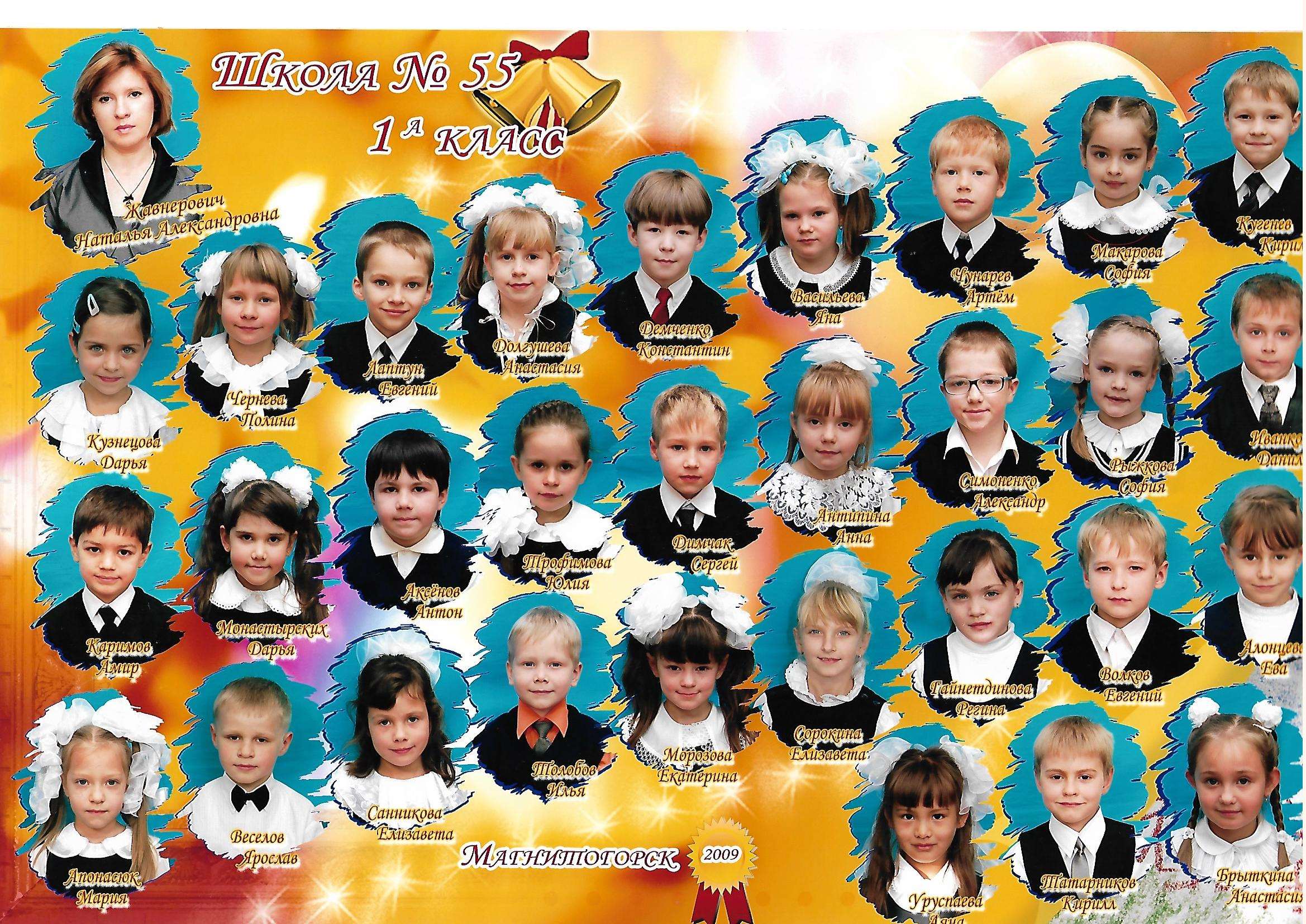 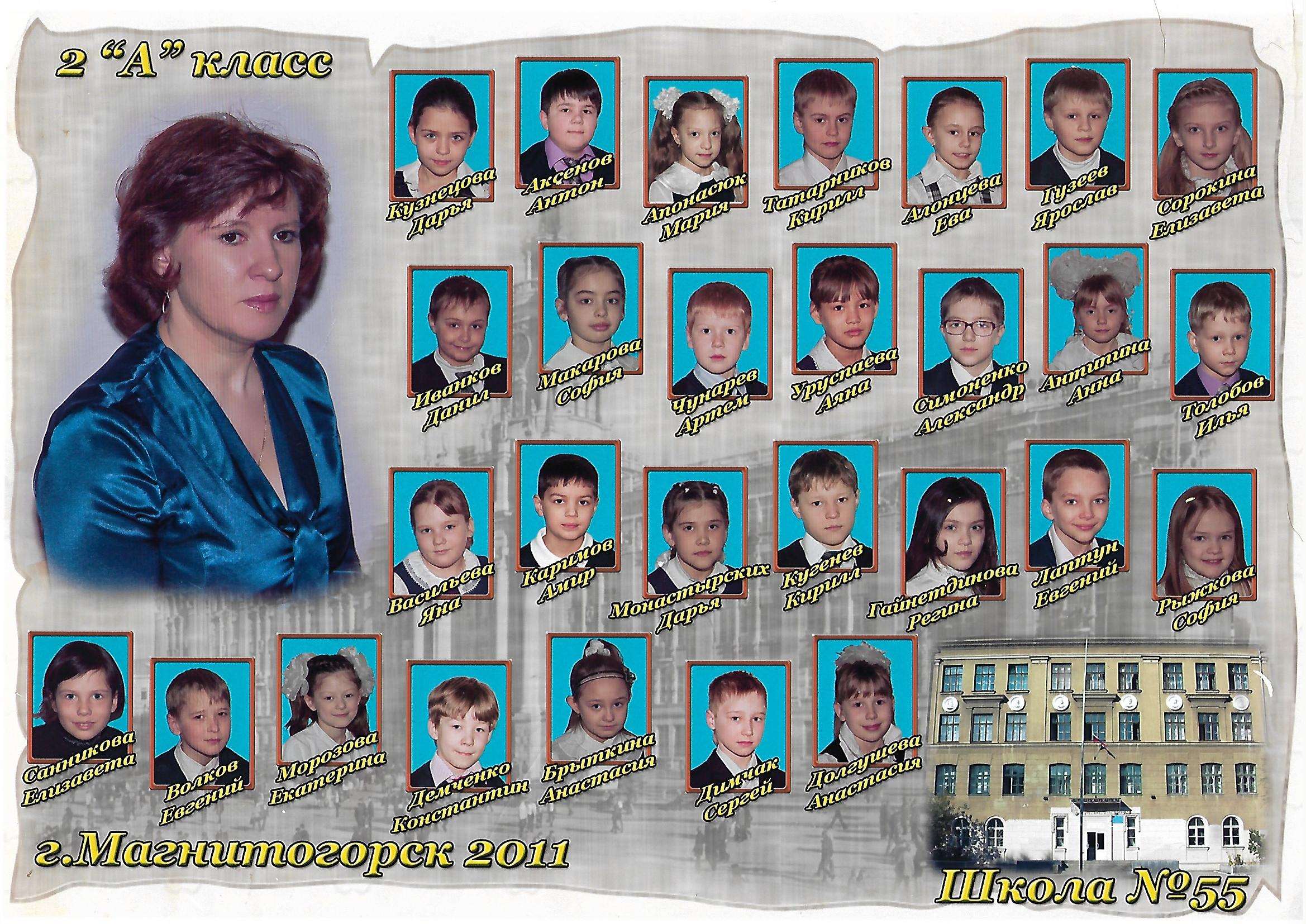 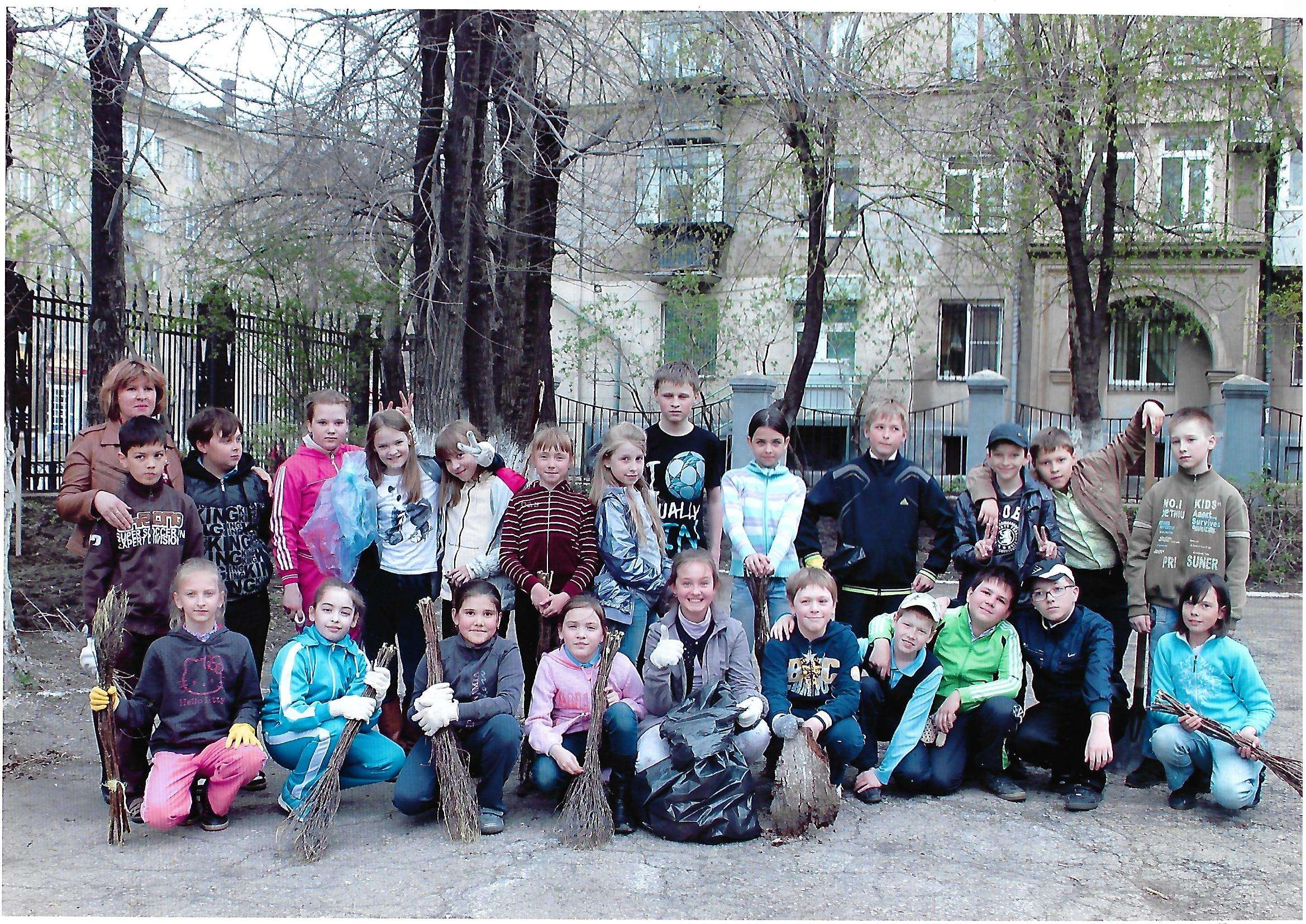 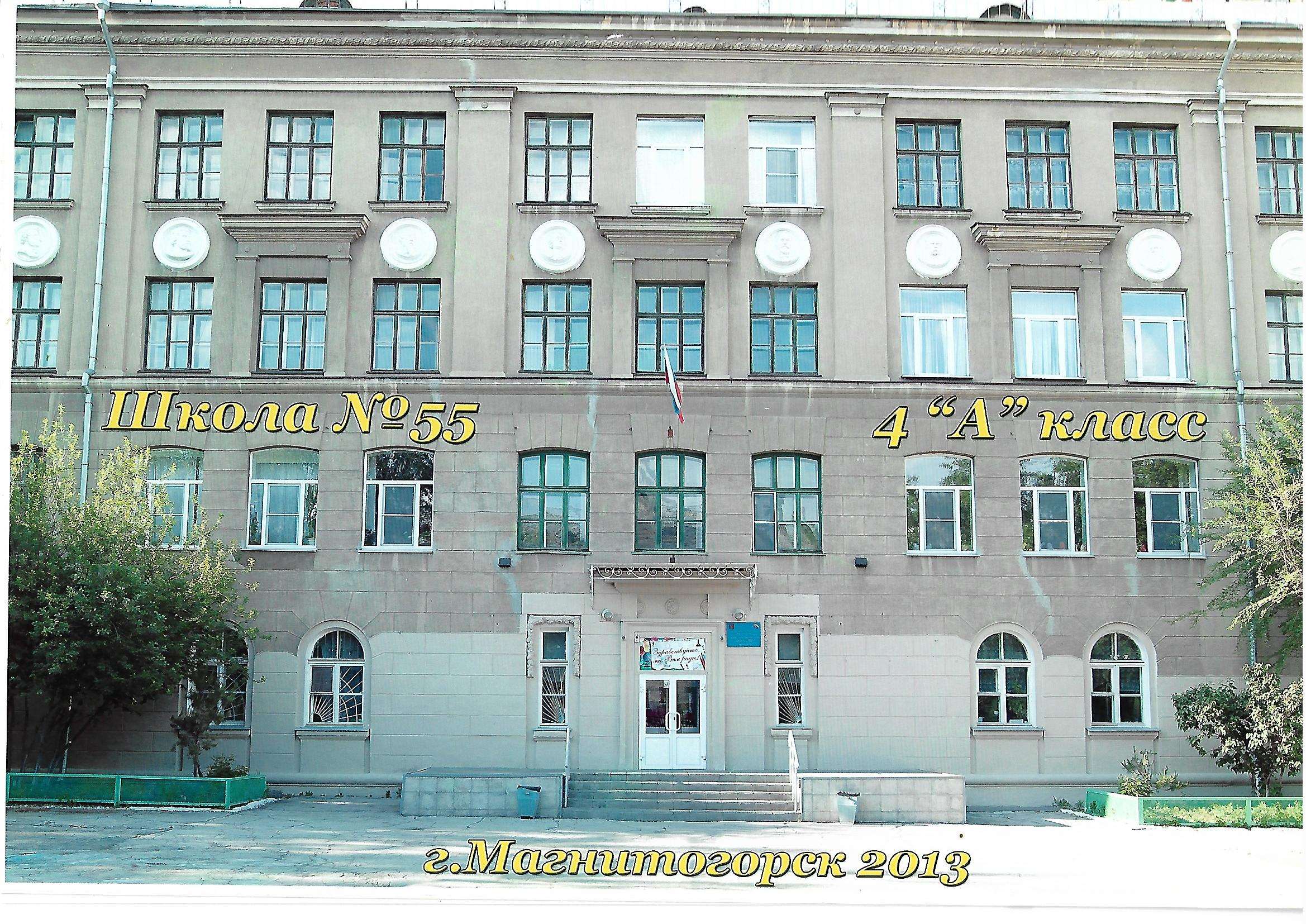 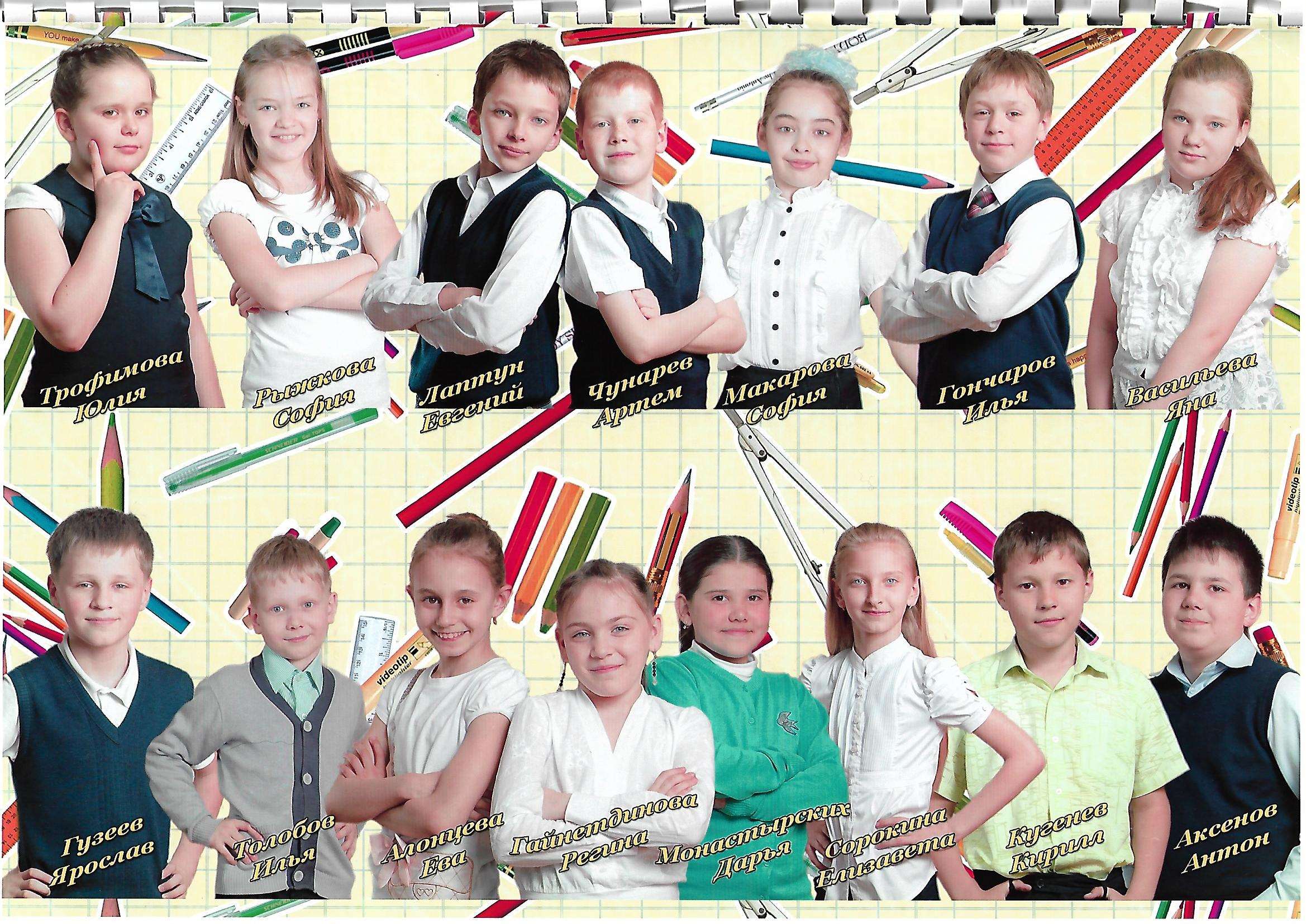 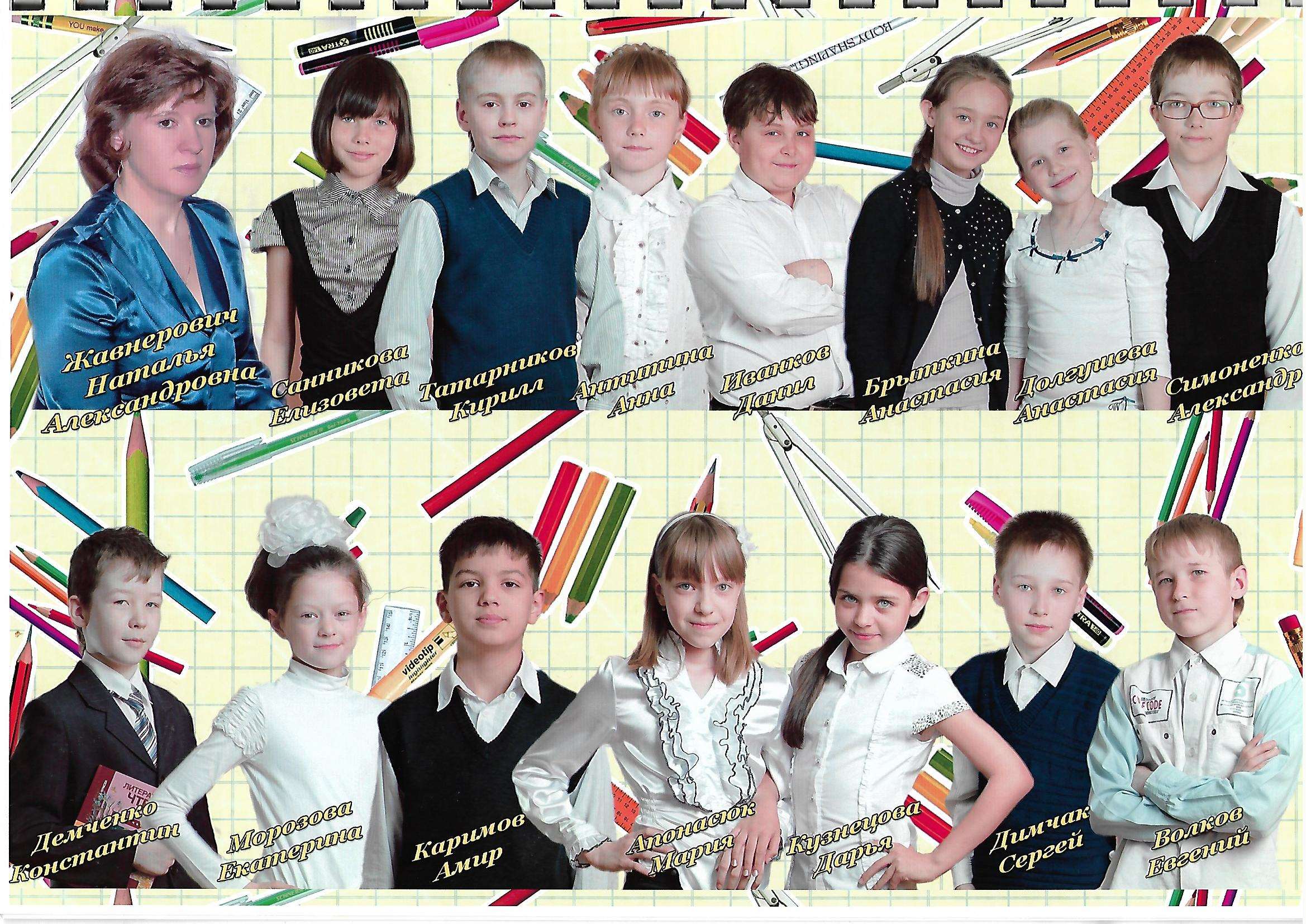 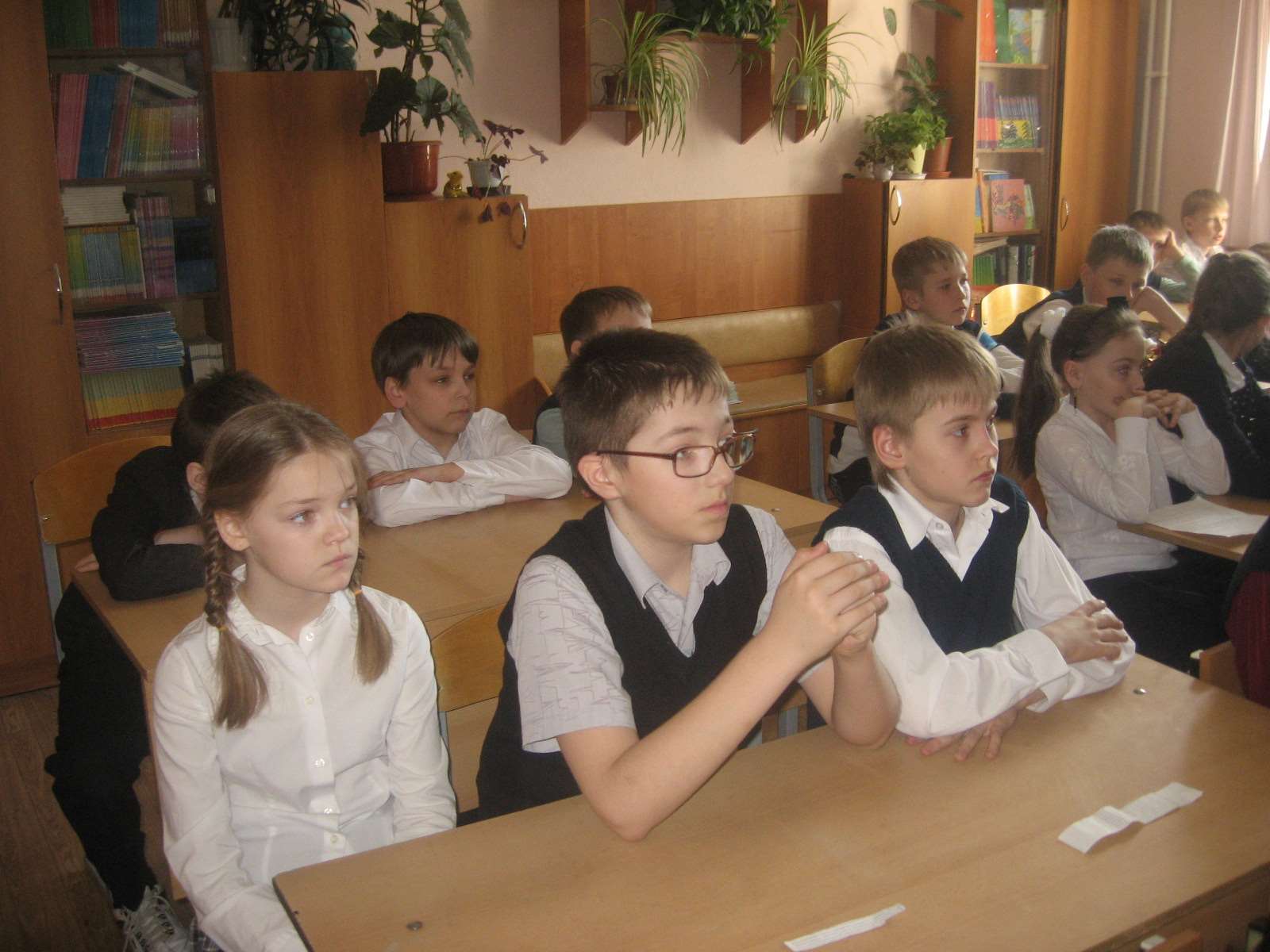 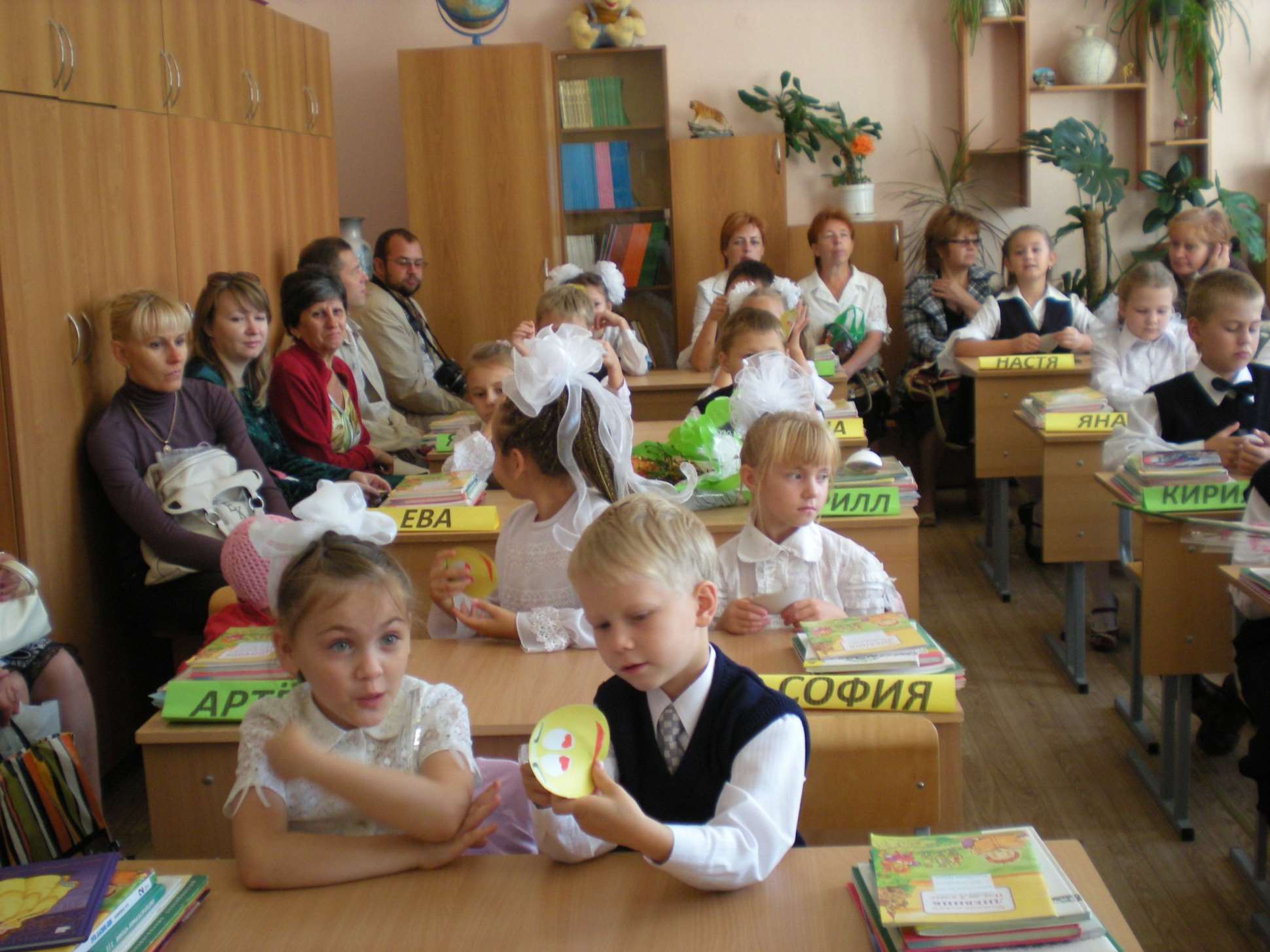 Незаметно пролетело время,
Кажется, как будто лишь вчера
Вы  спешили  в класс  свой самый первый, 
А теперь экзаменов пора…
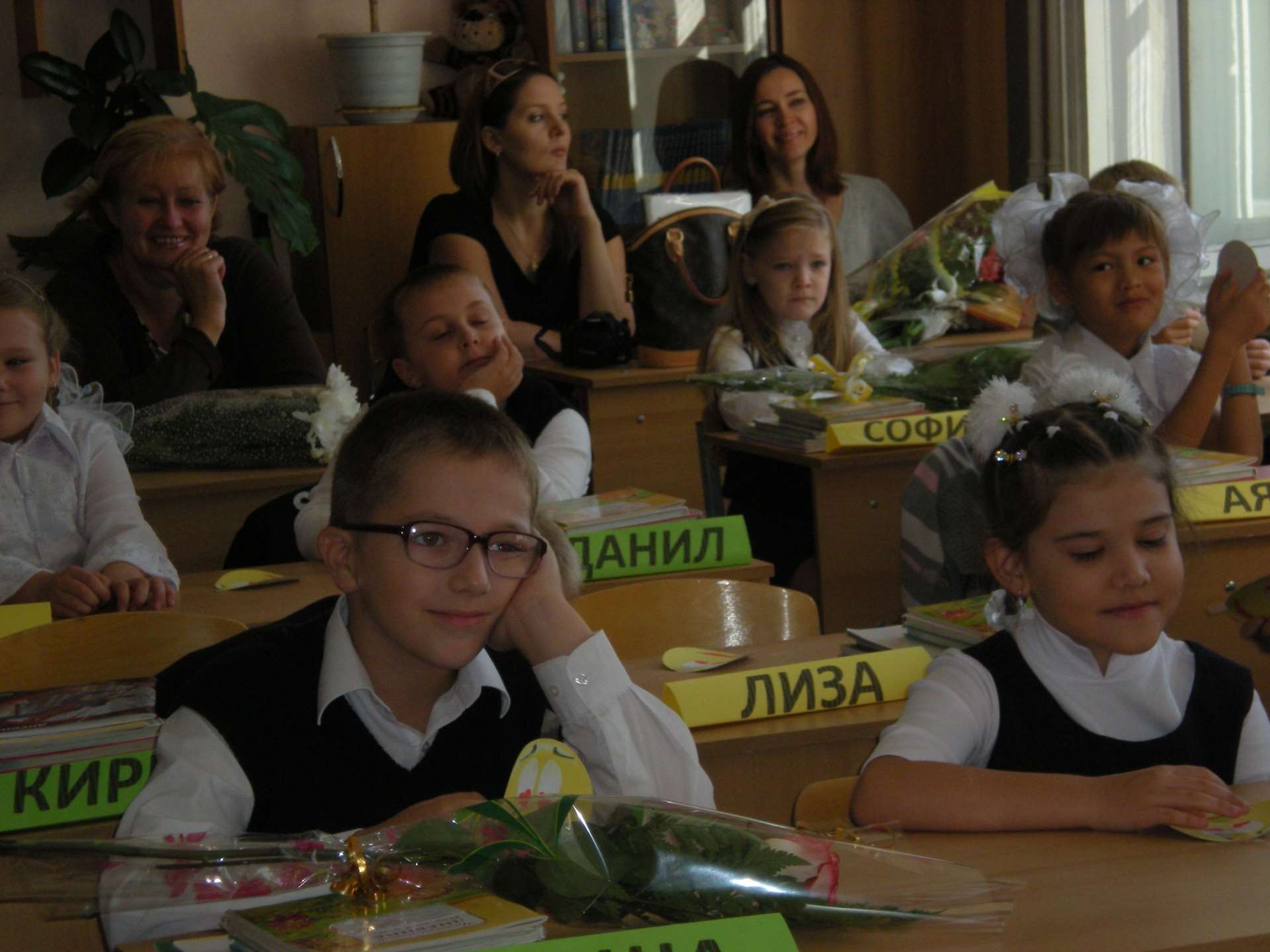 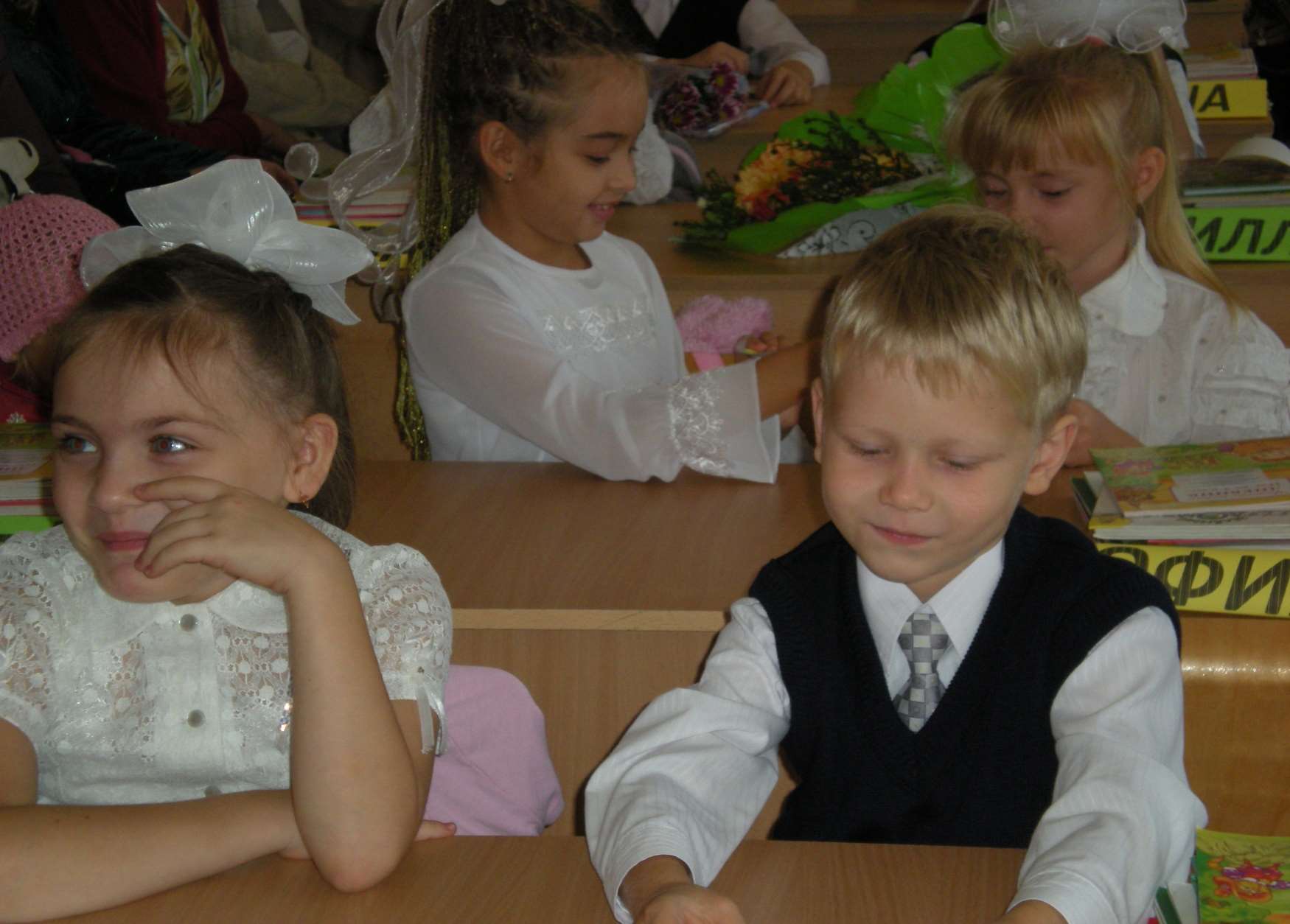 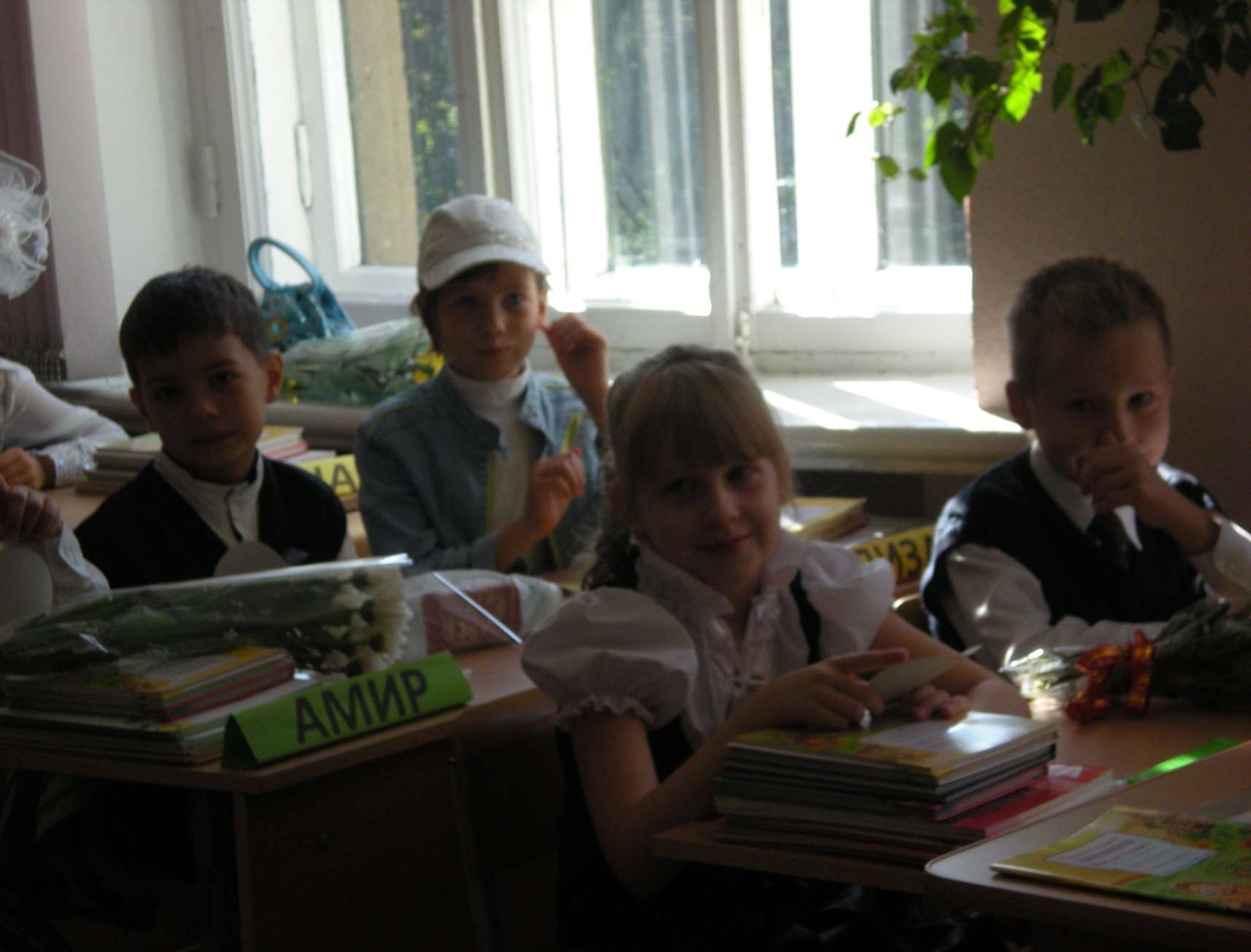 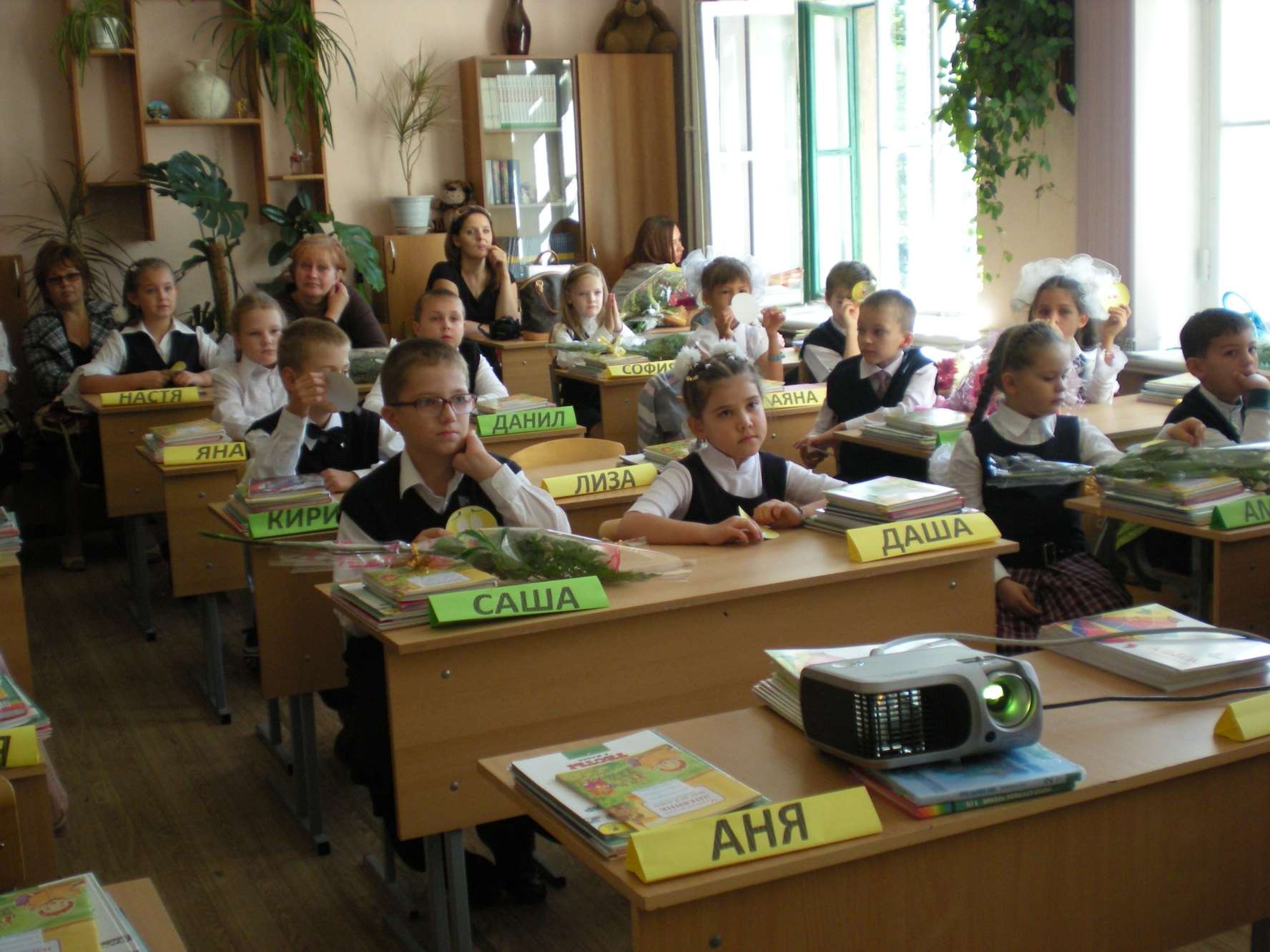 Как  усердно  выводили буквы…
А теперь  и почерк не узнать!
Многое  расскажет  вам  когда-нибудь
Ваша первая, та самая тетрадь.
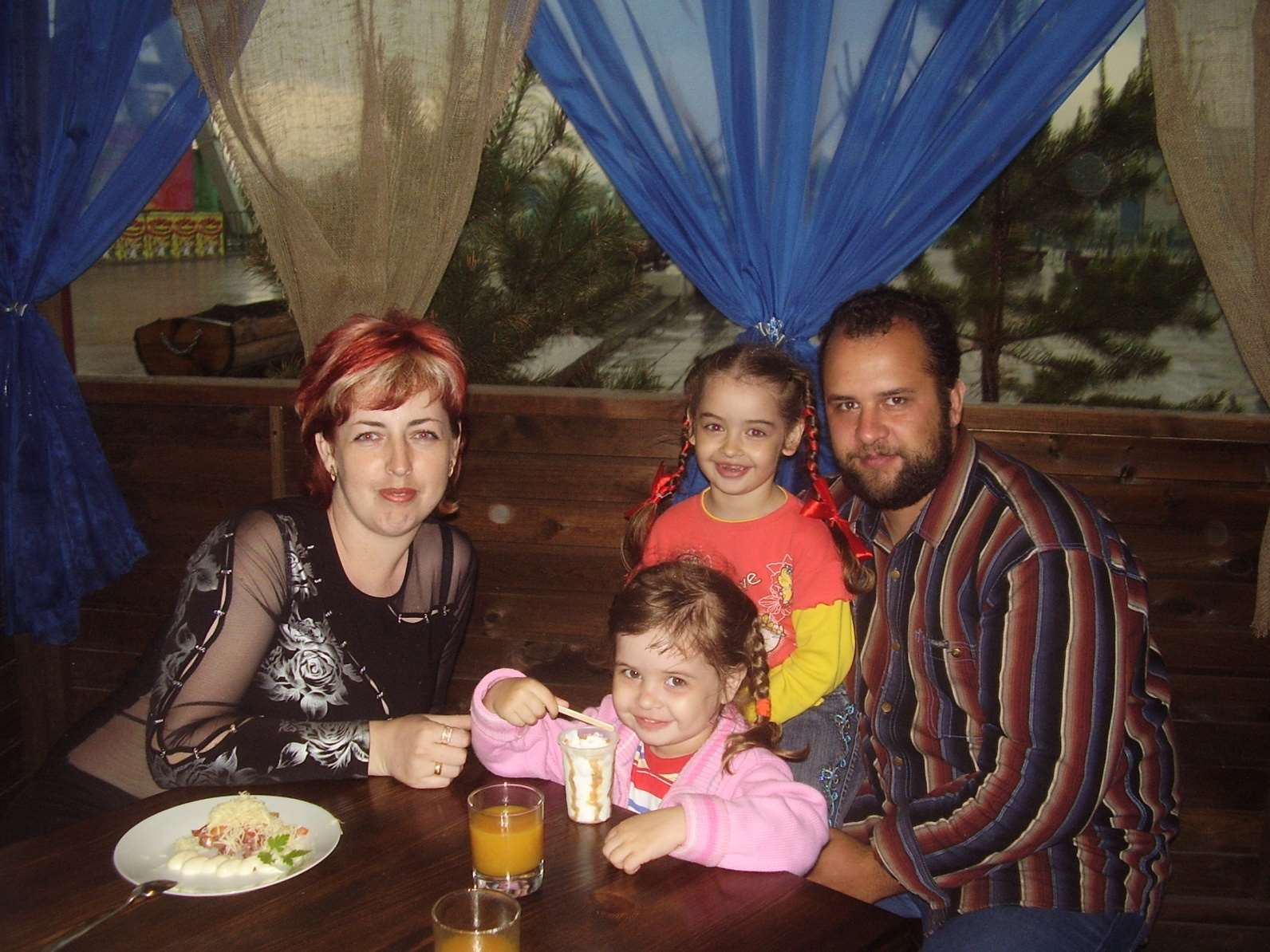 Не спеши, такое не забудешь!
Посреди урока   выпал зуб!
-А я  стихов  так знаю много!
-А  я все  буквы выучила чуть-чуть!
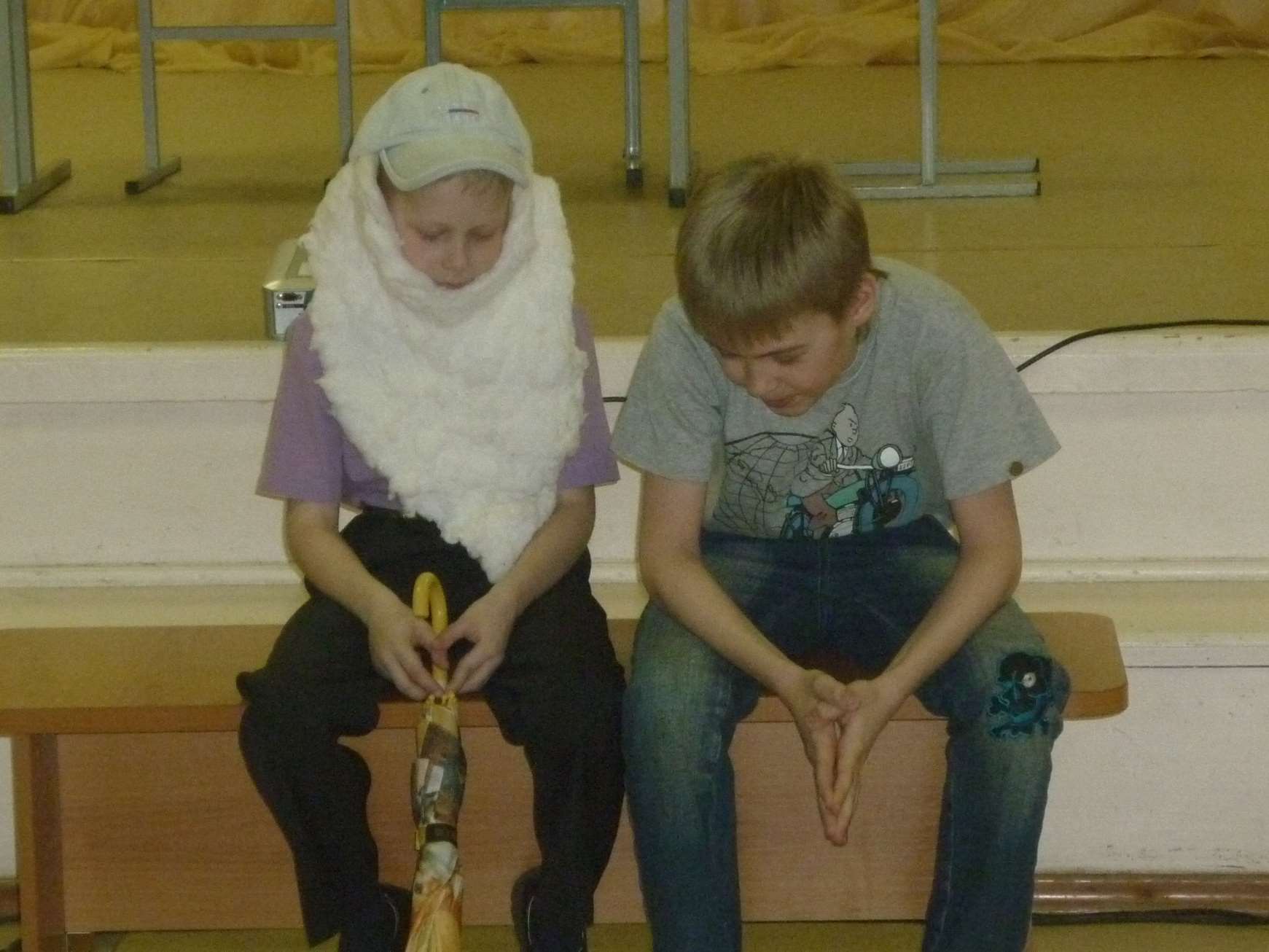 Разные  мы  роли примеряли ,
Даже  дедушкой бывали…
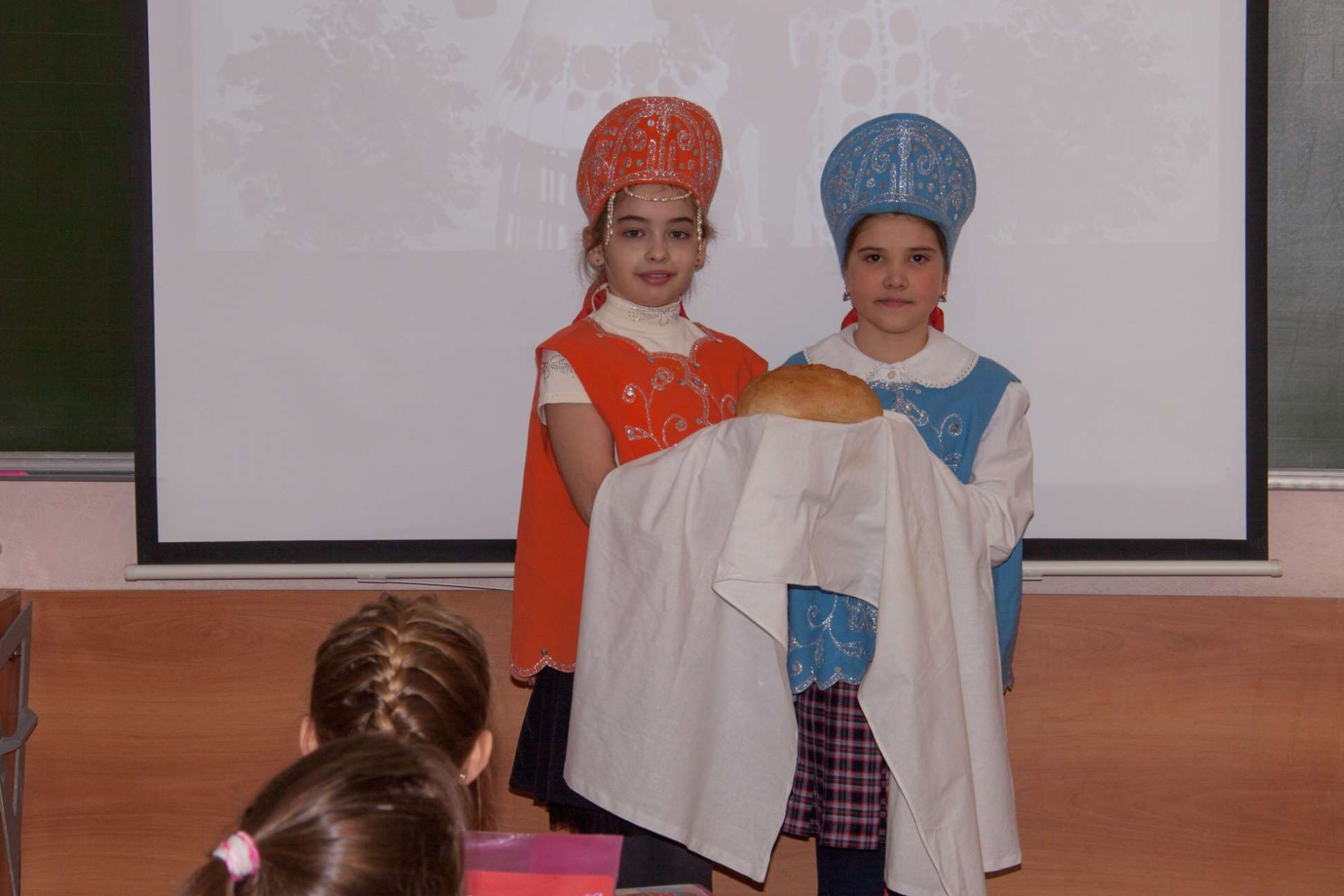 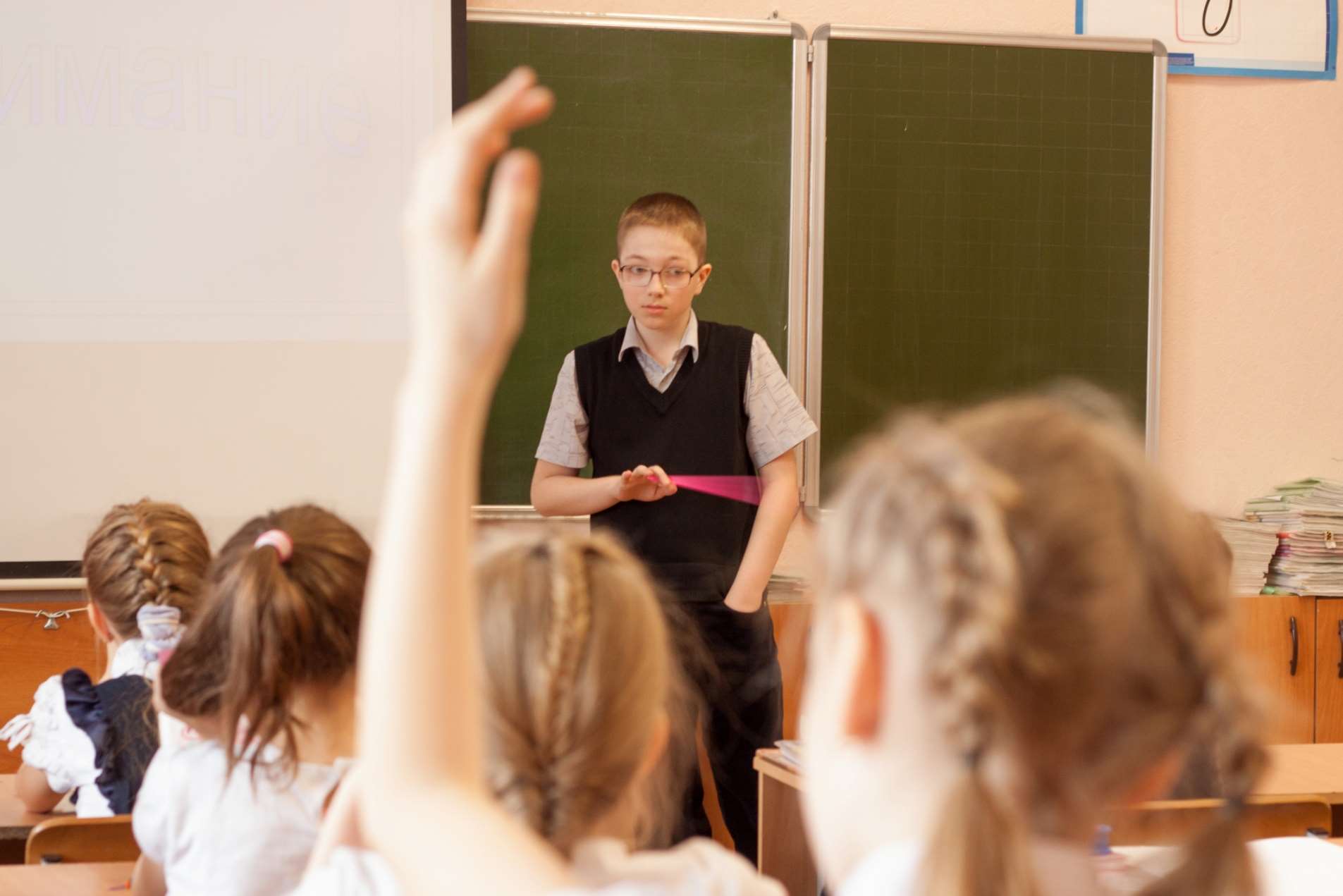 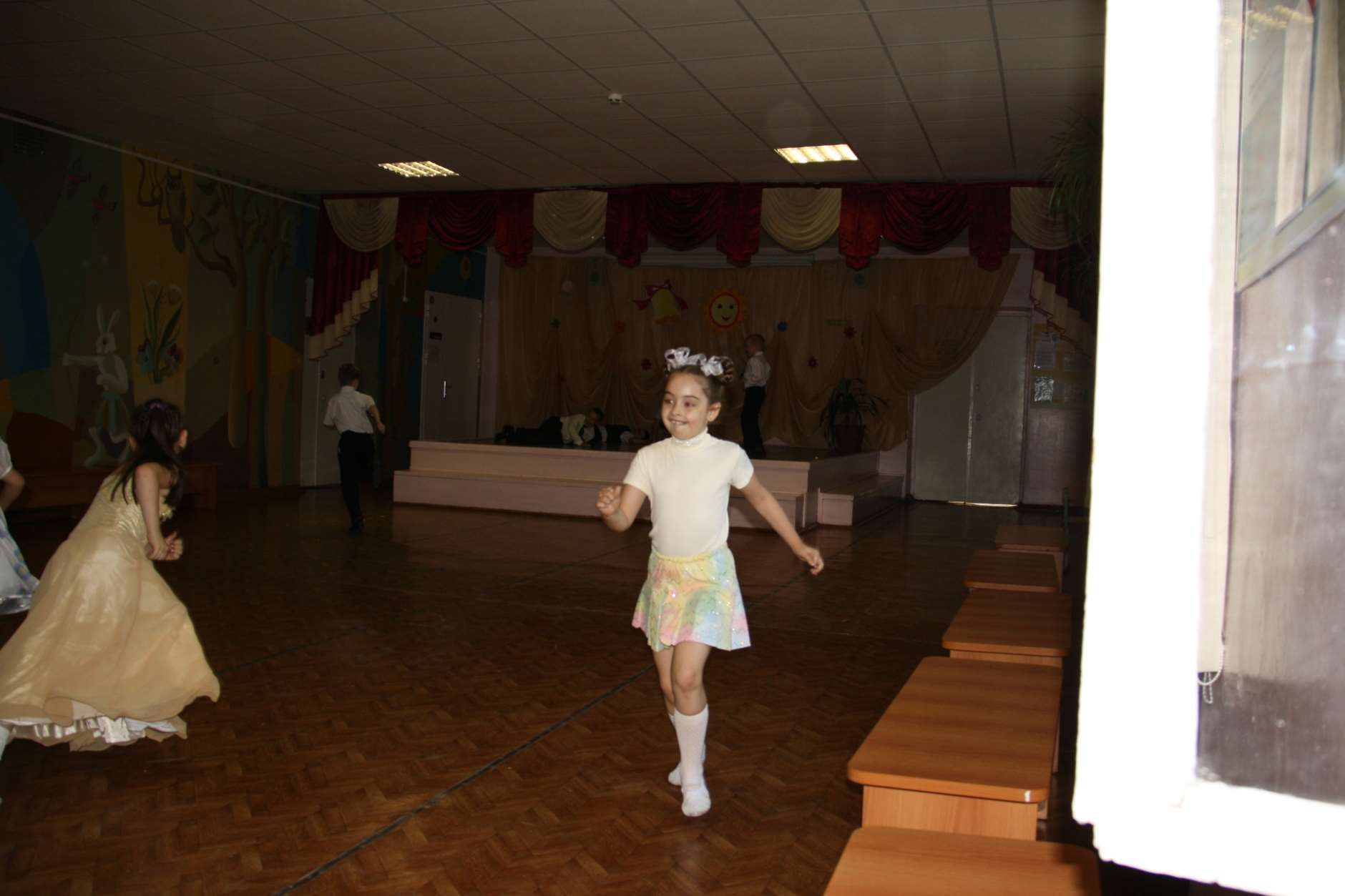 Удивлять 
и  удивляться  
не  переставали!
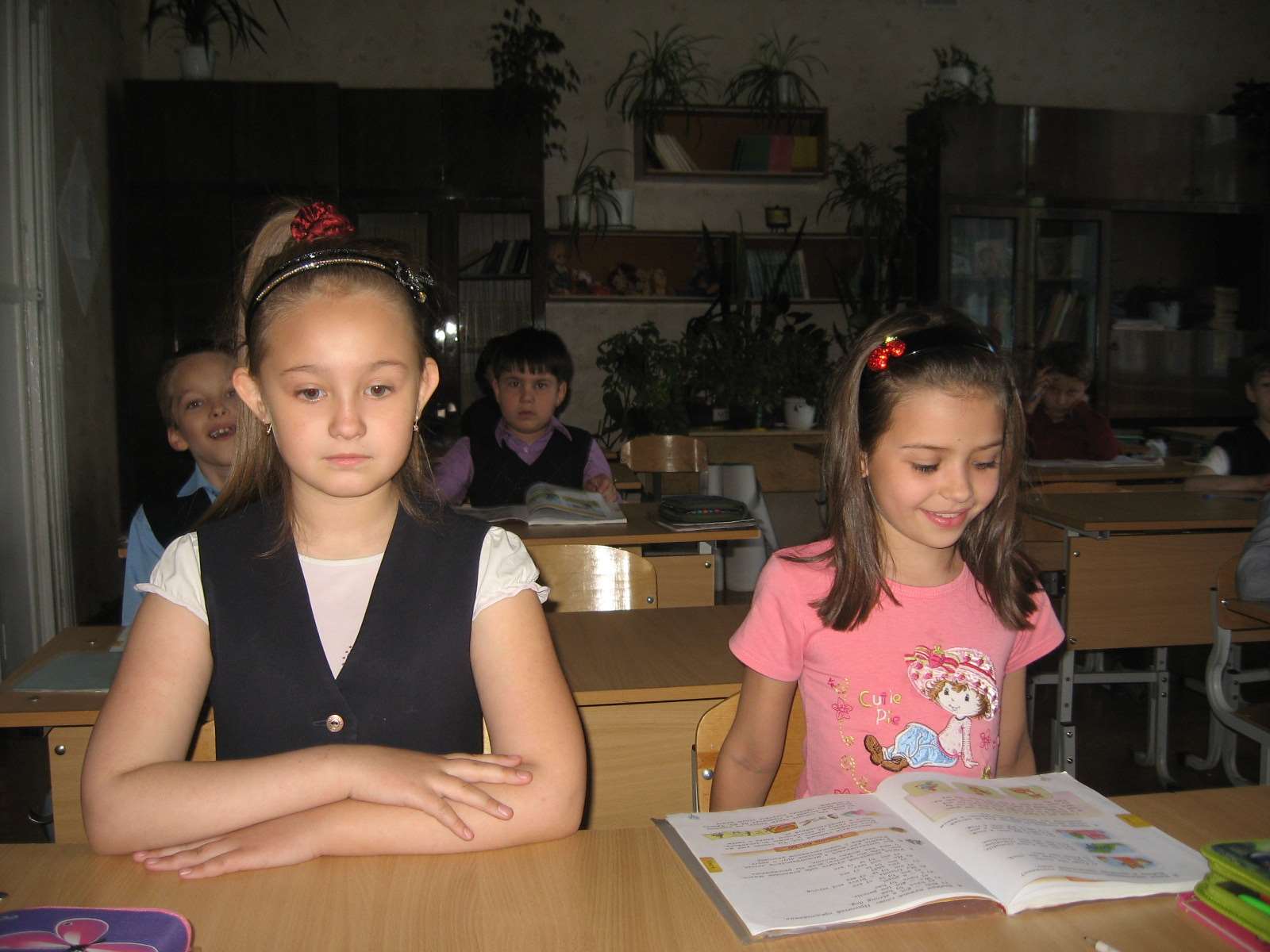 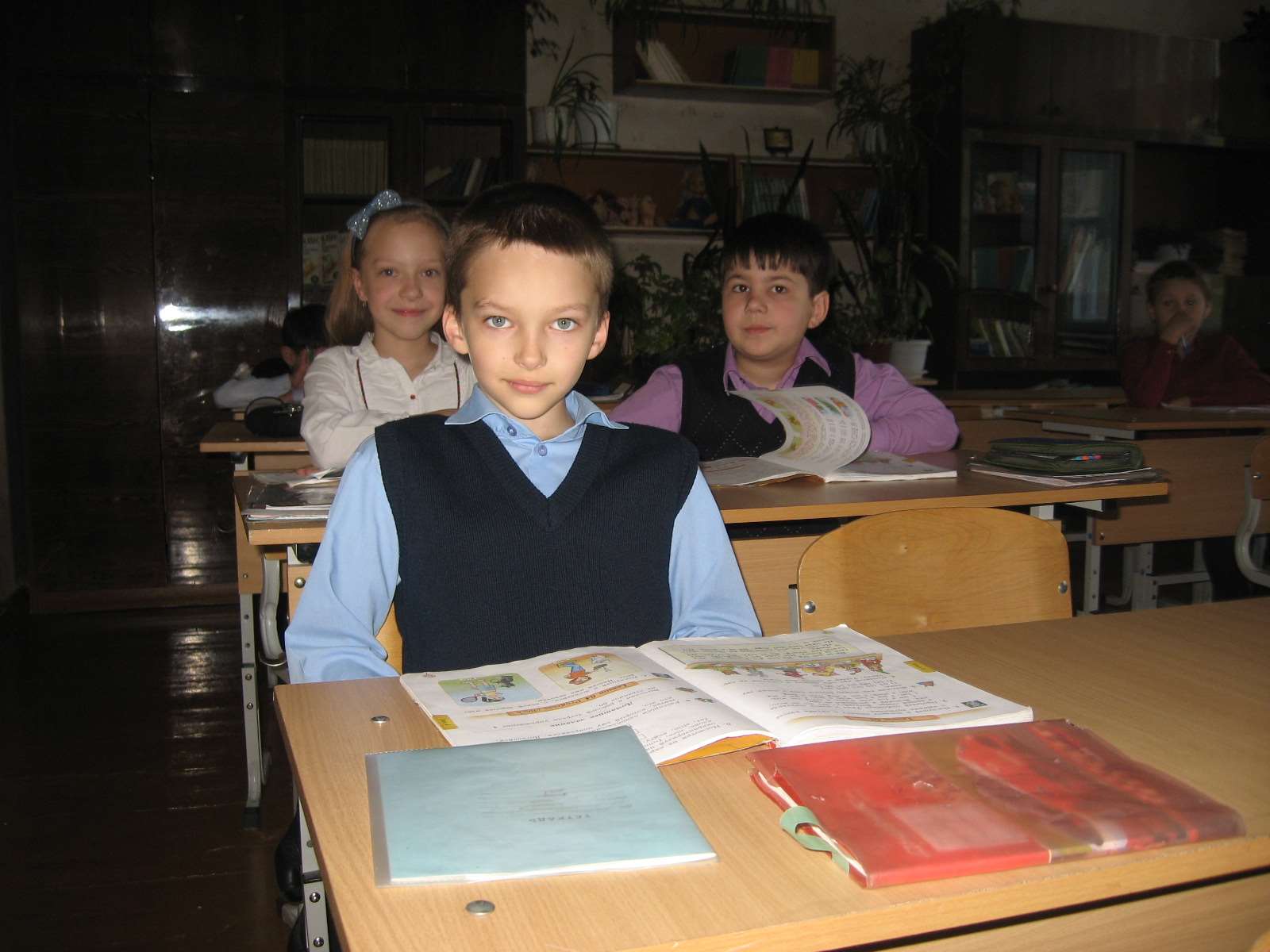 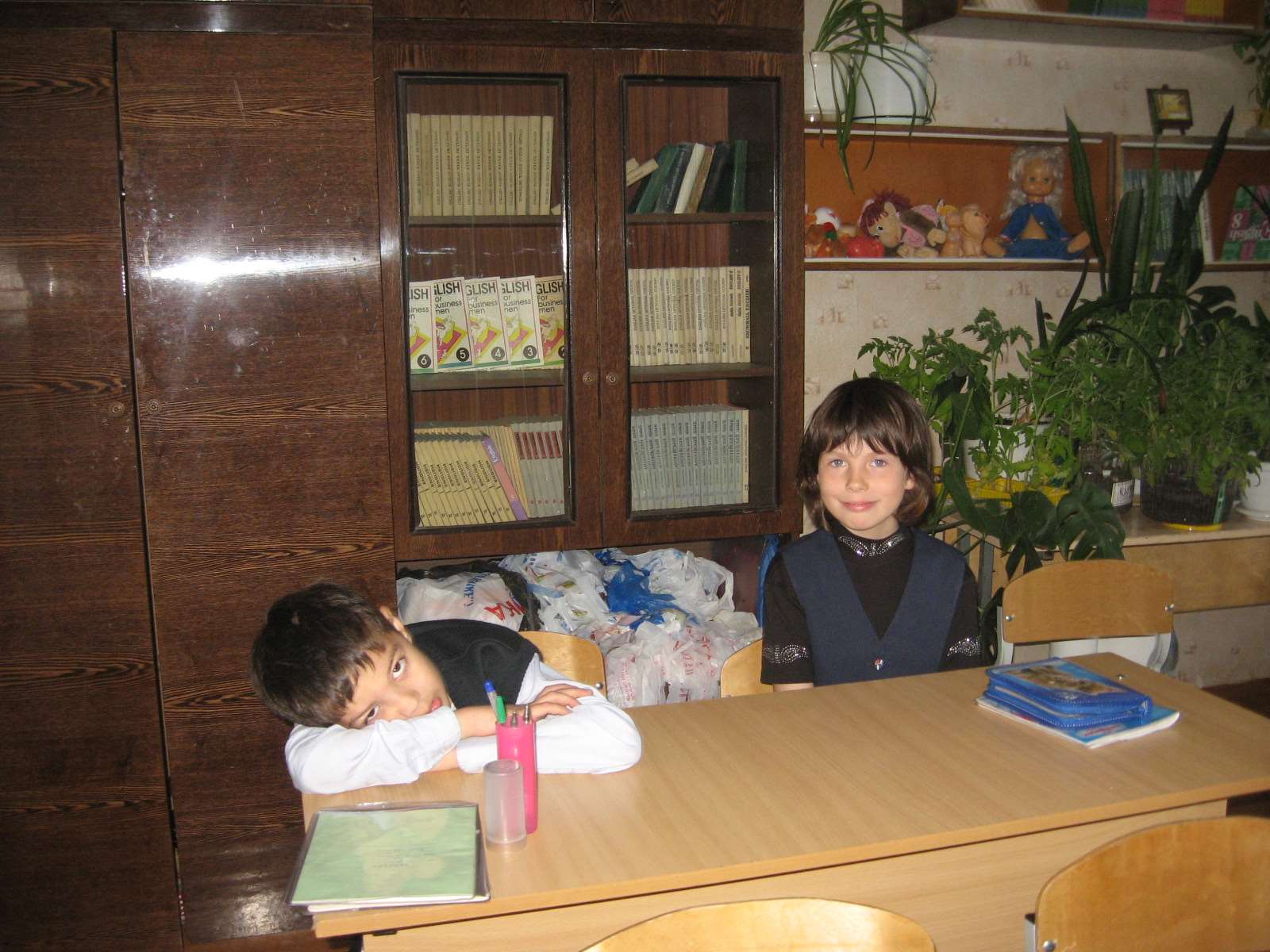 Любопытство  в нас «сидит»,
     как всё интересно. 
Всё    попробовать спешили: «А не узнаем если?»
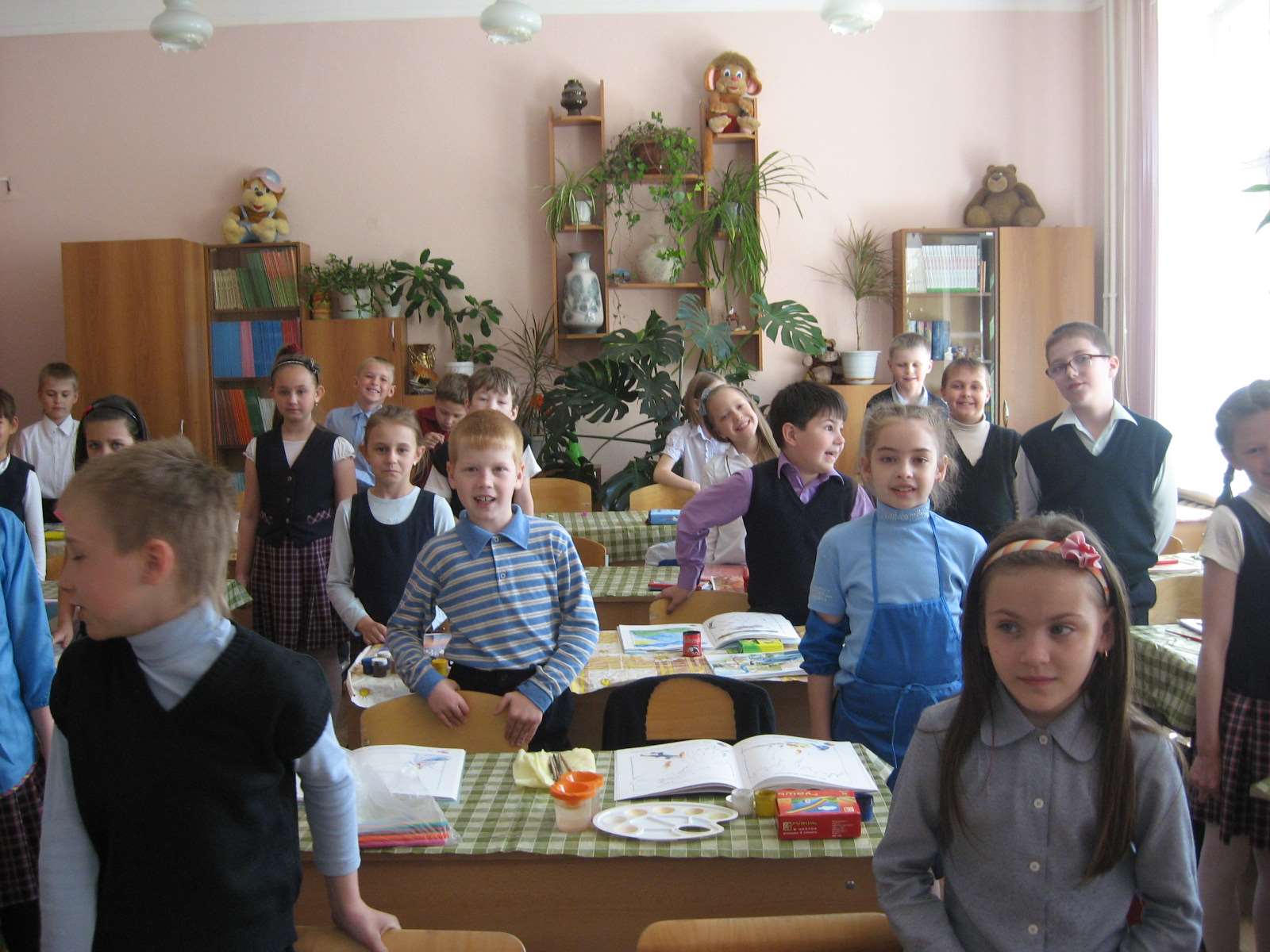 Вот мои прекрасные  ребята!
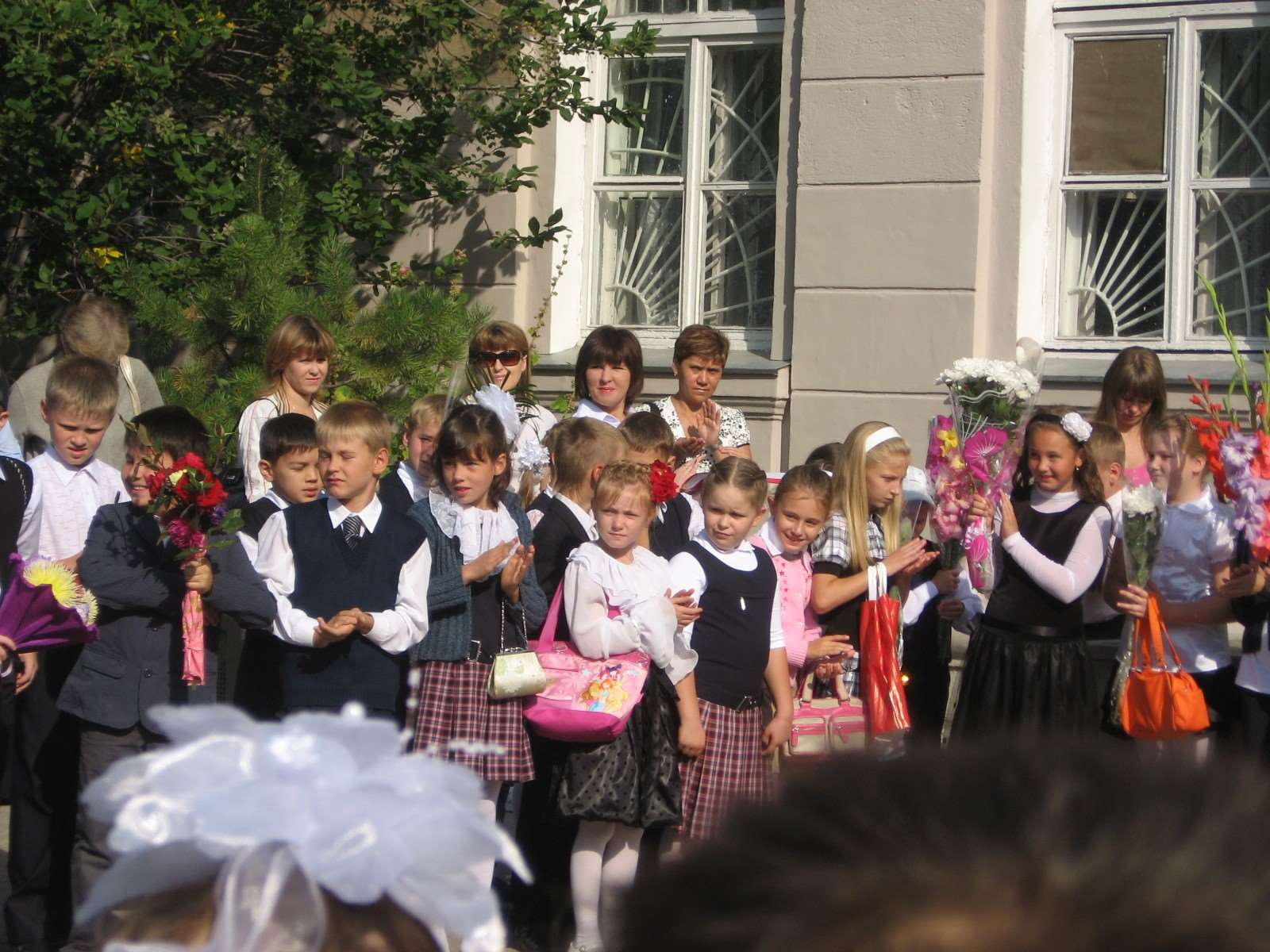 Вот моя бесценная «броня»!
Мудрые  помощники-родители,
Всё, что мы успели, всё не зря.
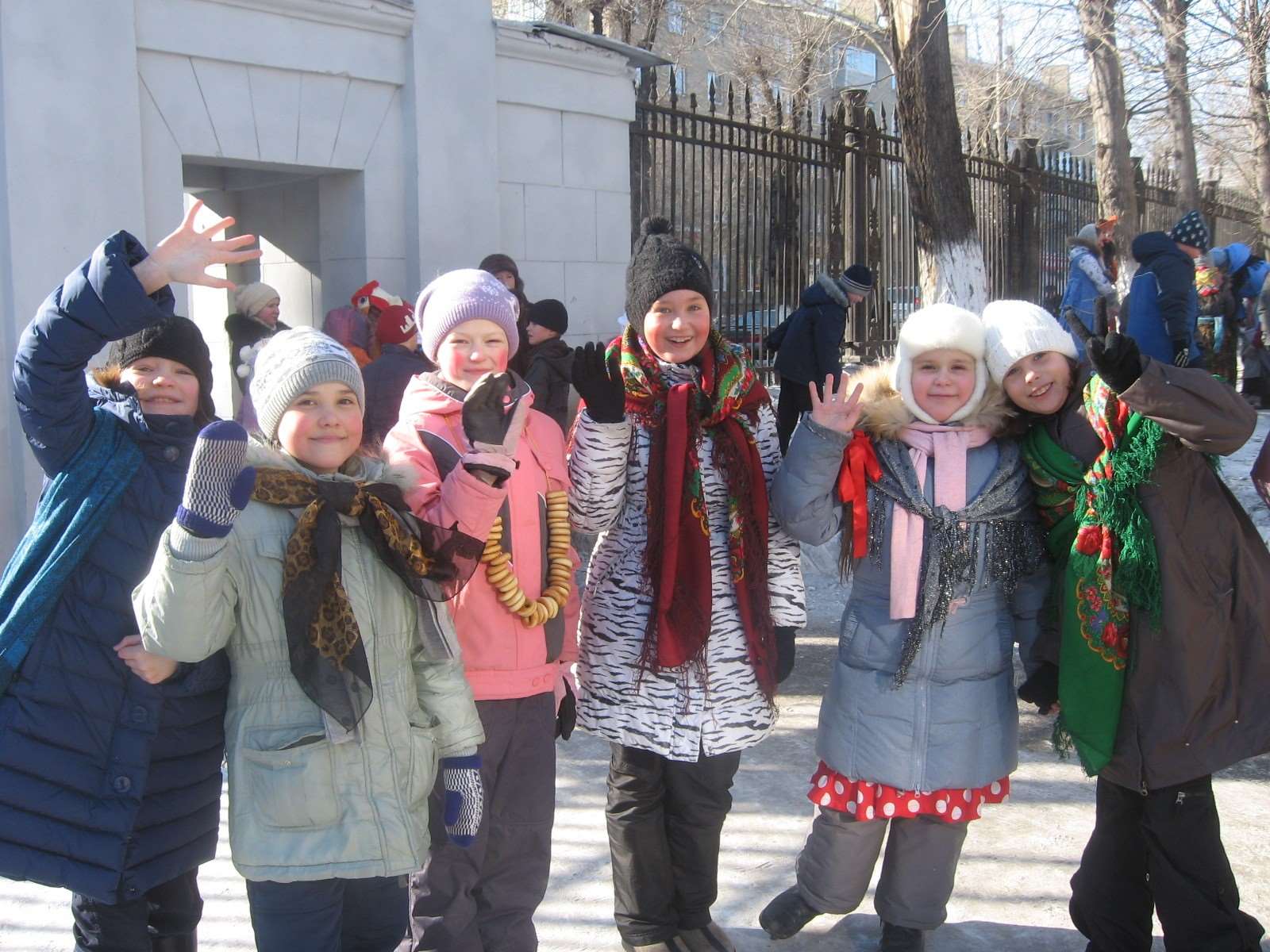 С первых дней  учились быть командой…
Каждый ,как  умел , учил урок.
Если вы сейчас друзьями стали
Значит,  был от той  науки прок.
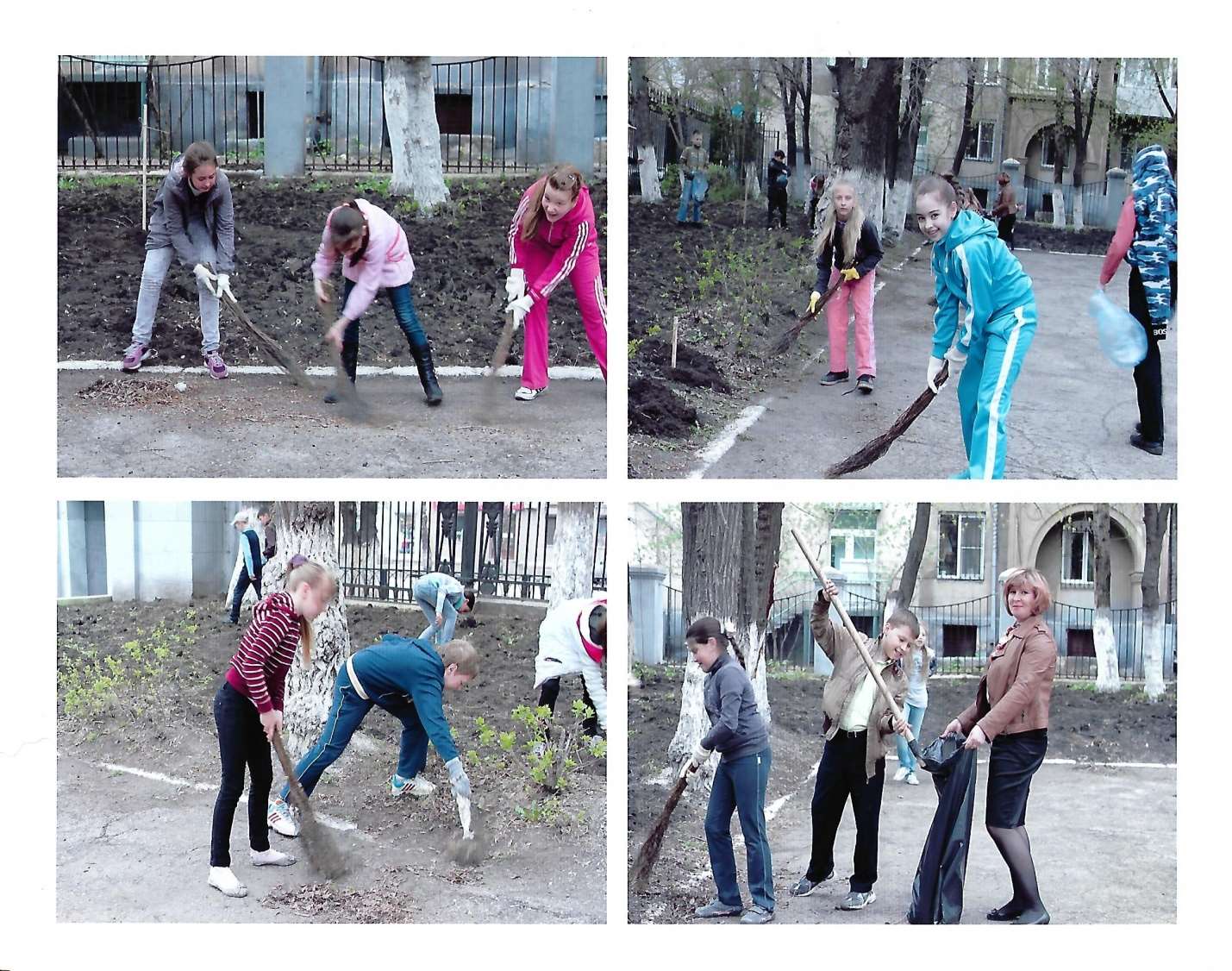 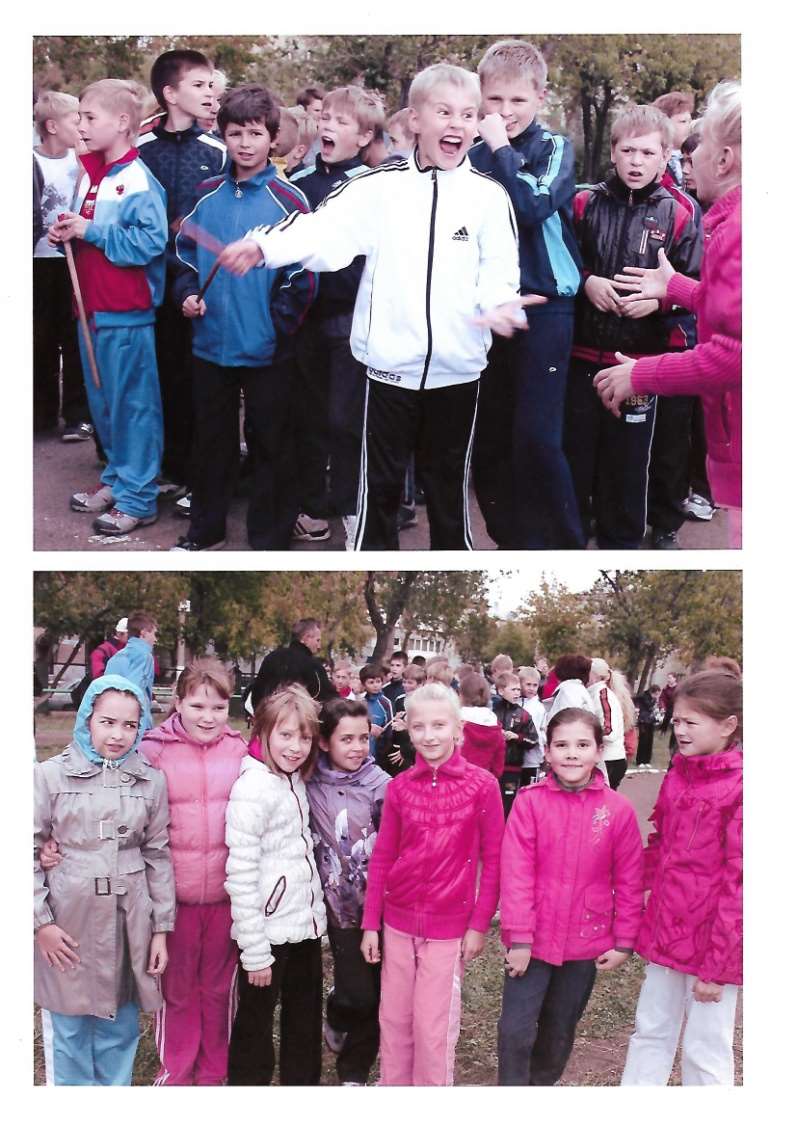 Не торопитесь  повзрослеть,
 Пусть   в вас  останется немного детства,
Озорничайте, смейтесь, 
Но  встречайте жизнь
С таким же лёгким сердцем  и  надеждой!
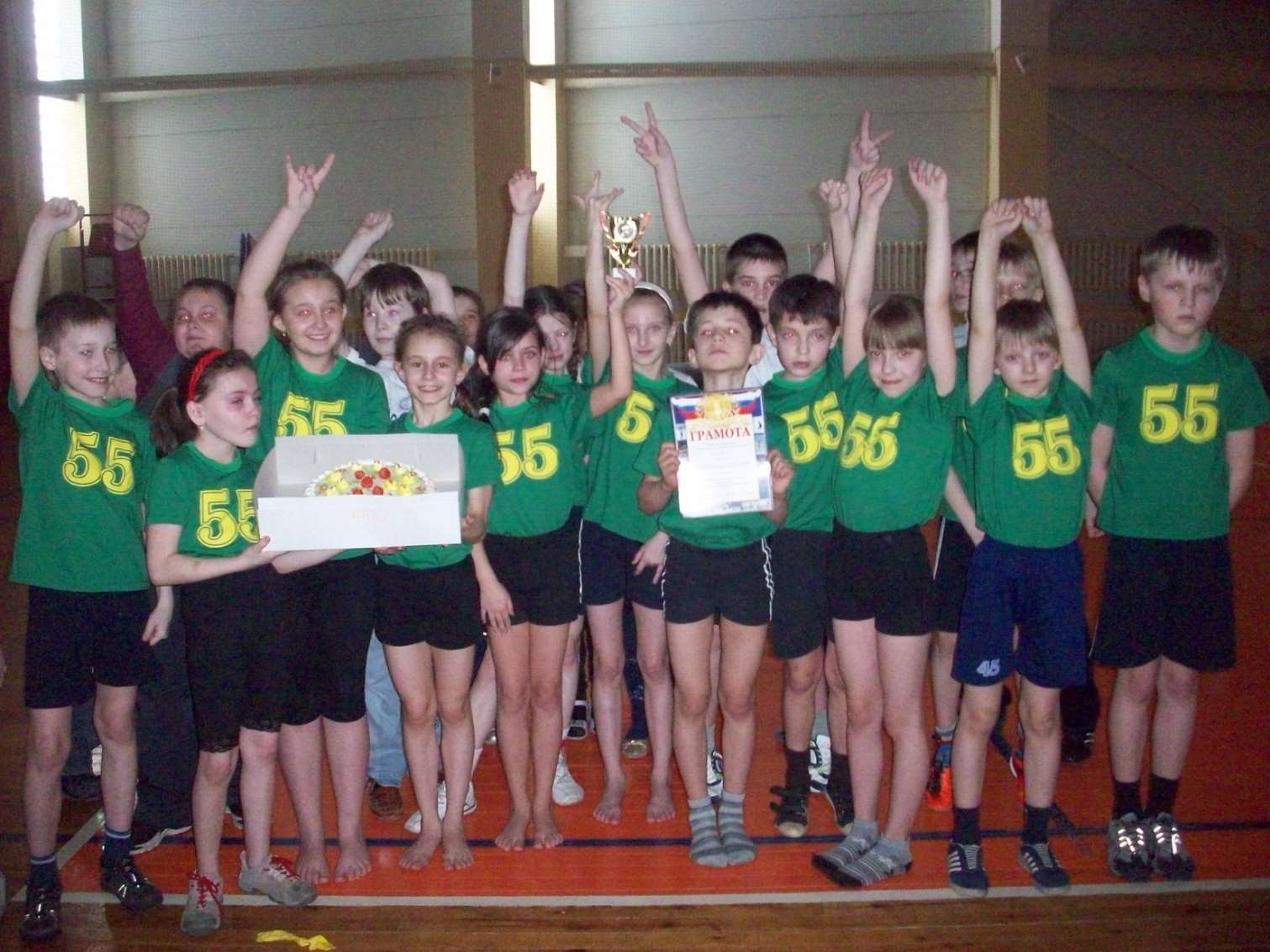 Такое разве забывается?!
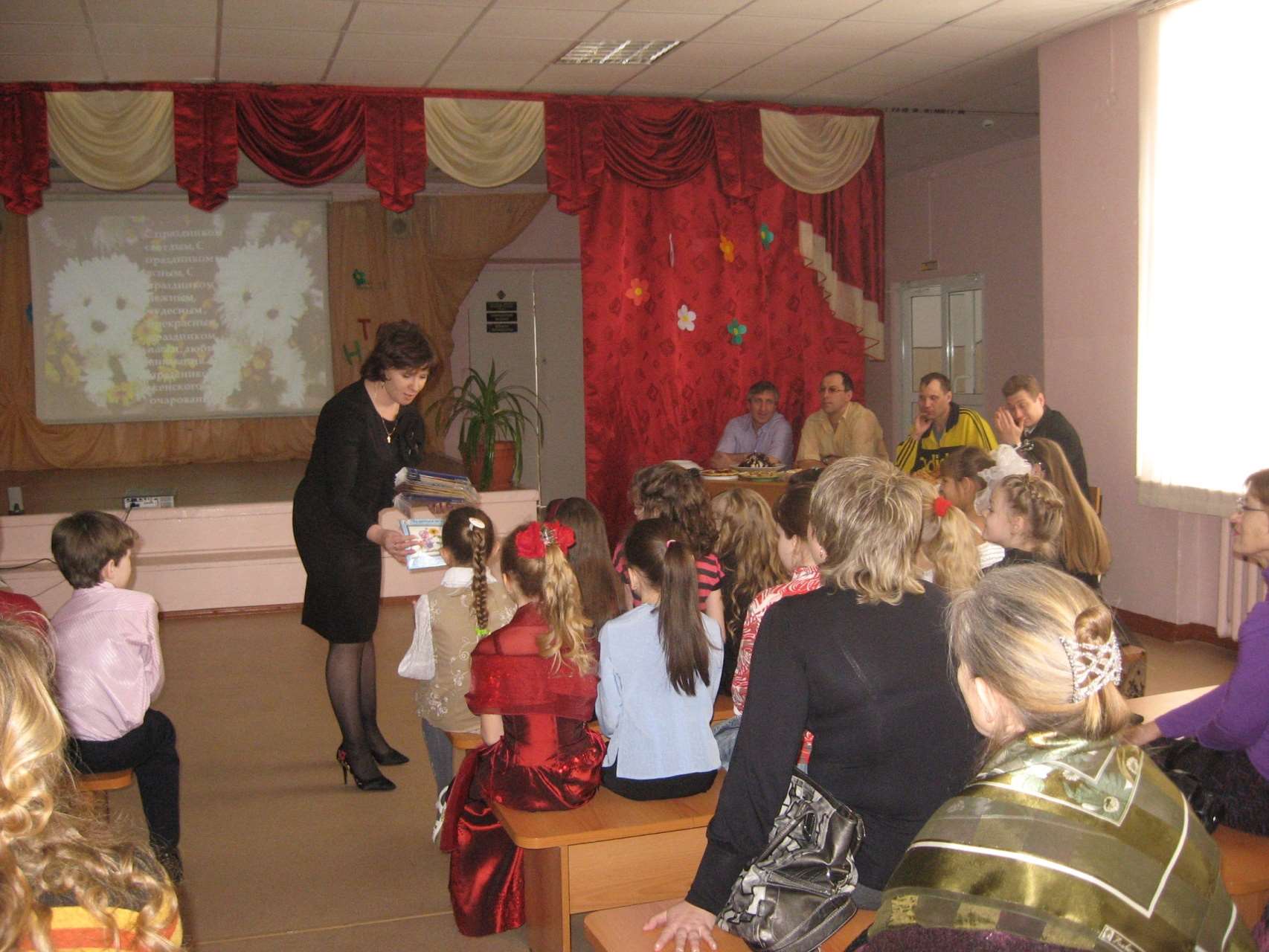 Мы  словно нитью связаны теперь…
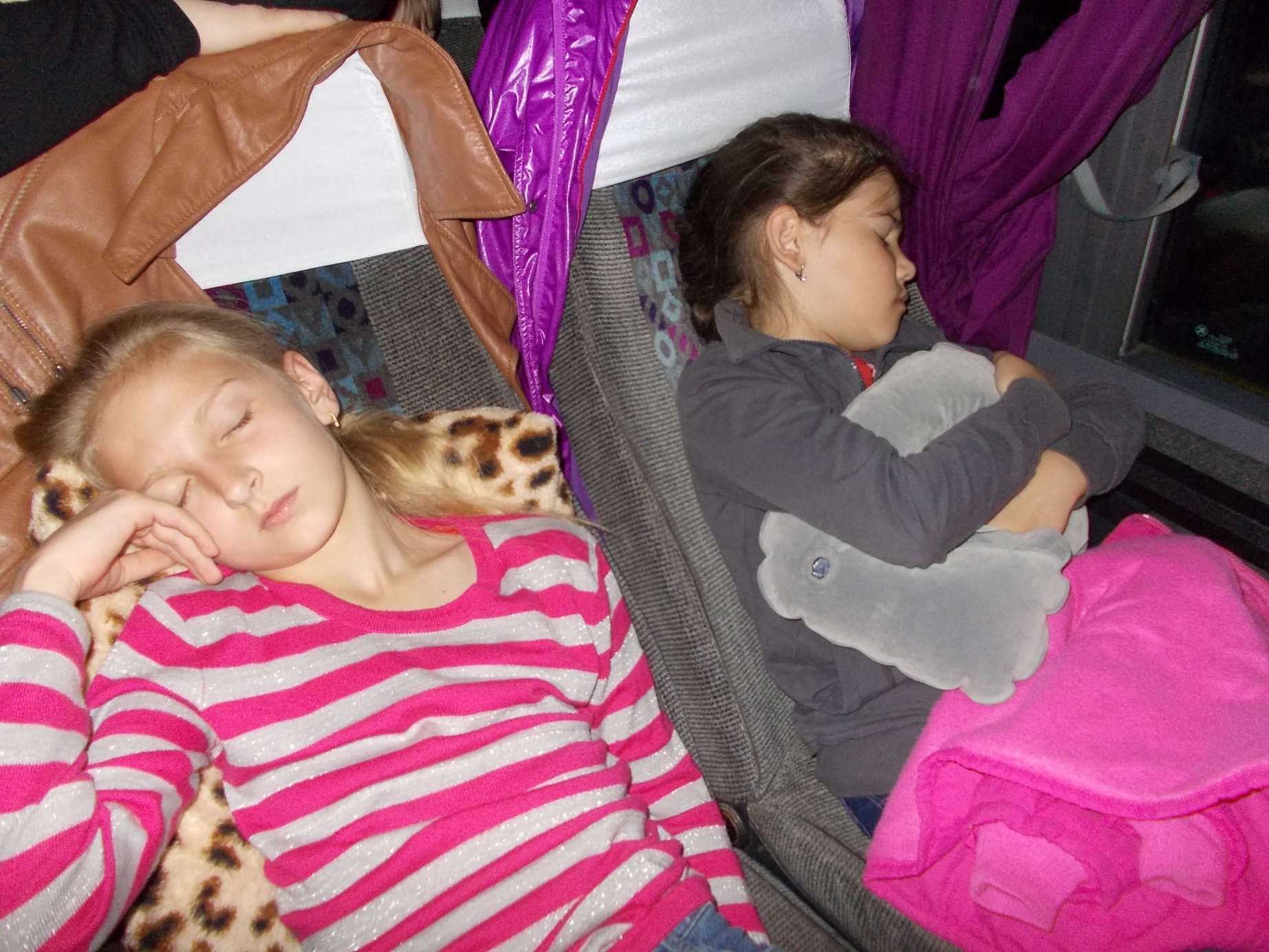 И если вам  совсем чуть-чуть  взгрустнётся…
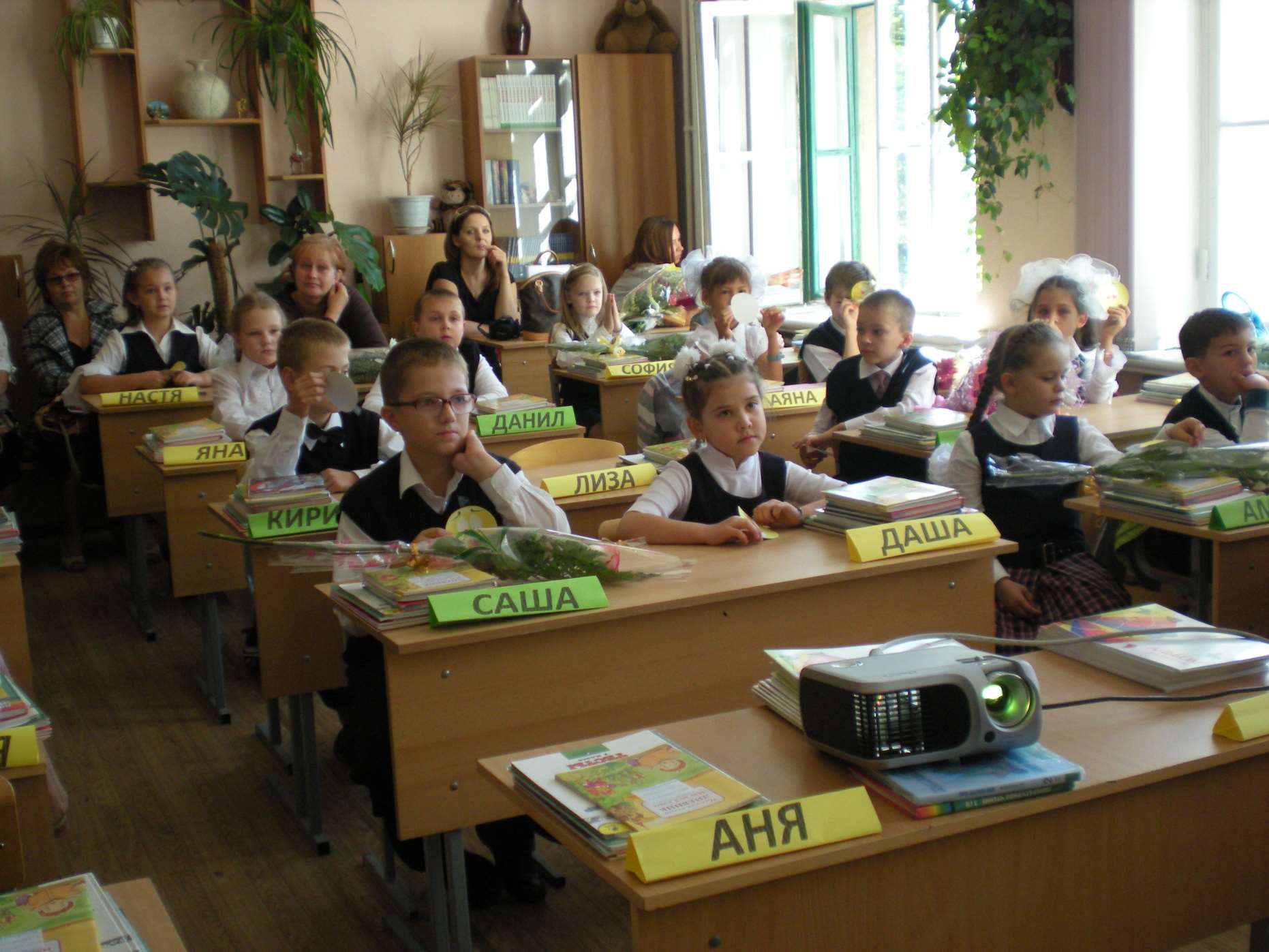 Вы  приходите    
в  свой  
любимый  класс!
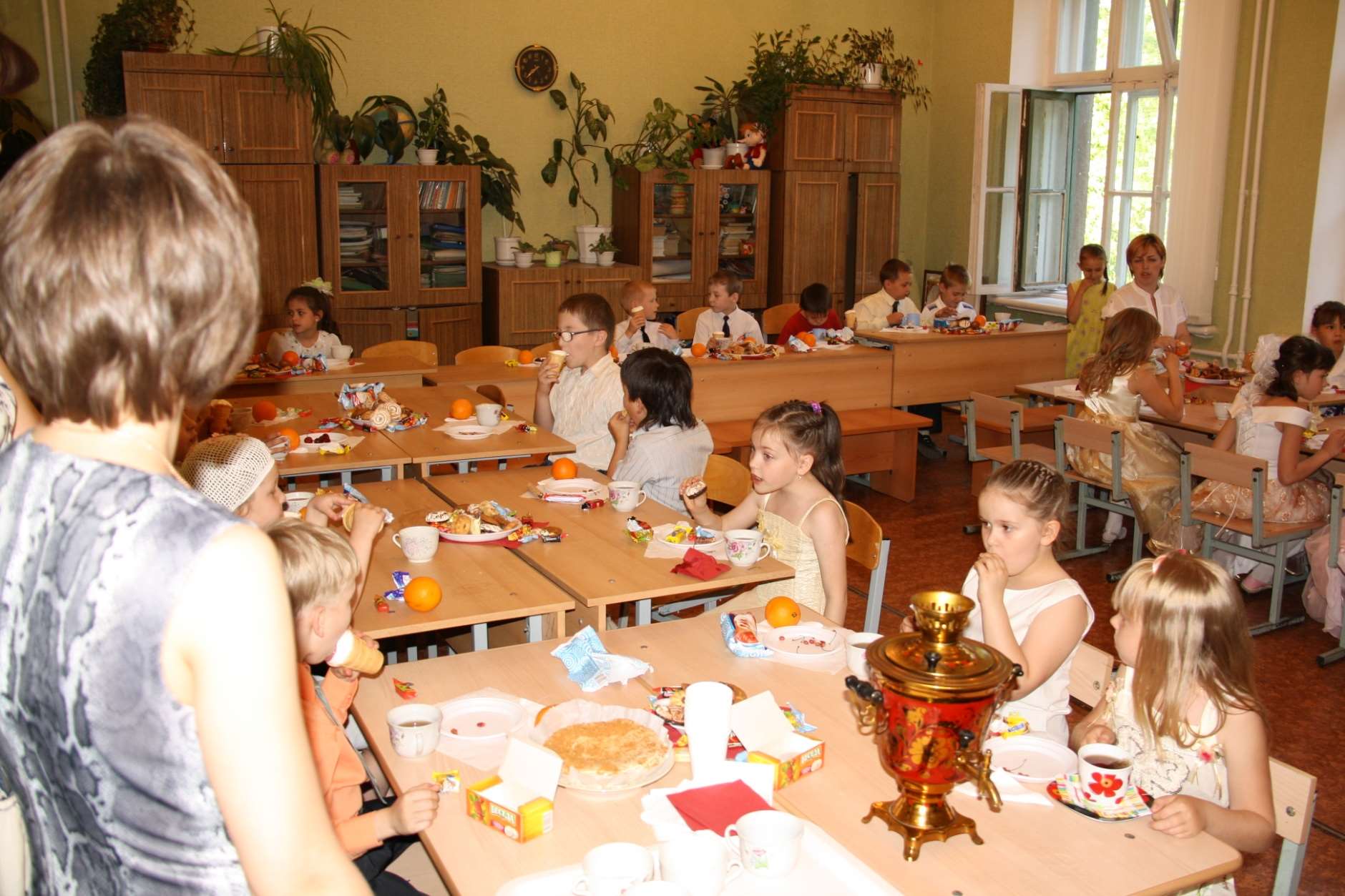 « А помнишь… 
Чай, конфетки, апельсинки…  
Да что угодно!  
 Это всё про нас!»
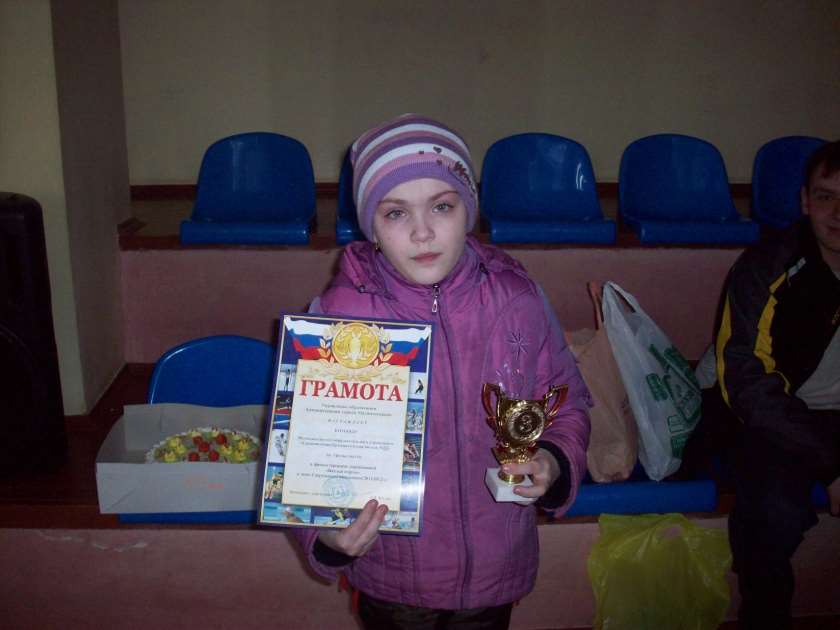 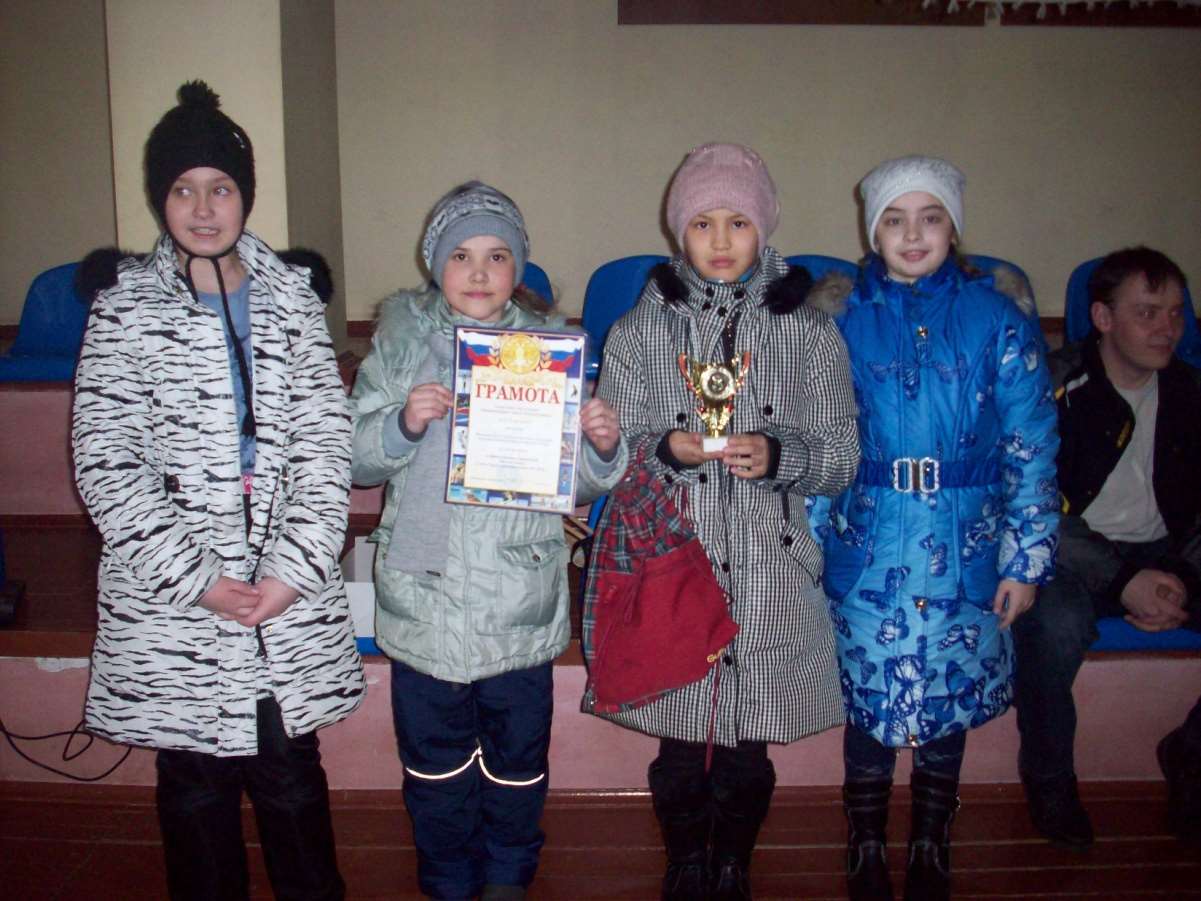 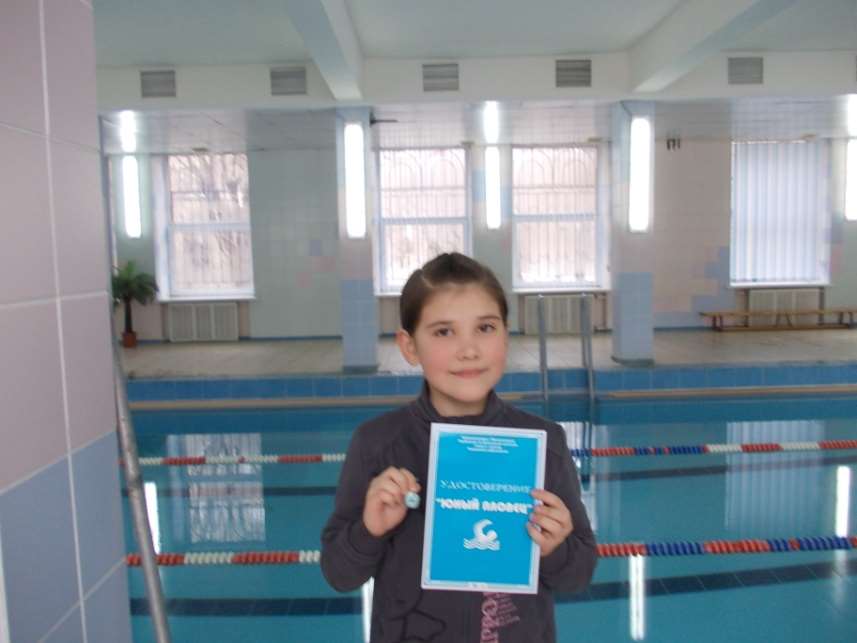 Вы- моя  гордость и  надежда, 
пусть  реже  мы встречаемся теперь.
Вы для меня, по-прежнему,  всё те же!
Вот только  стали чуточку взрослей.
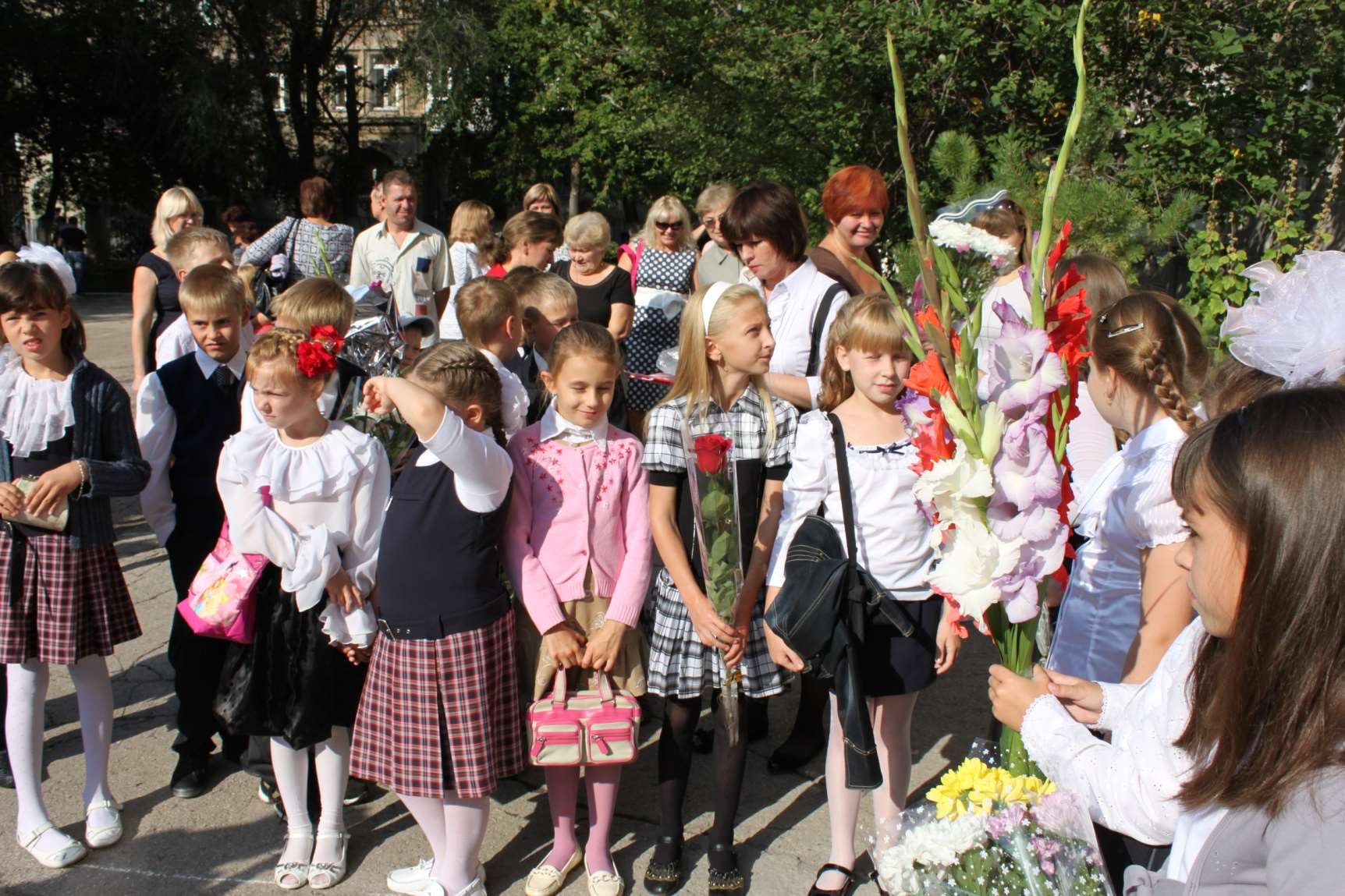 Сегодня  
детство, кажется, прощается…
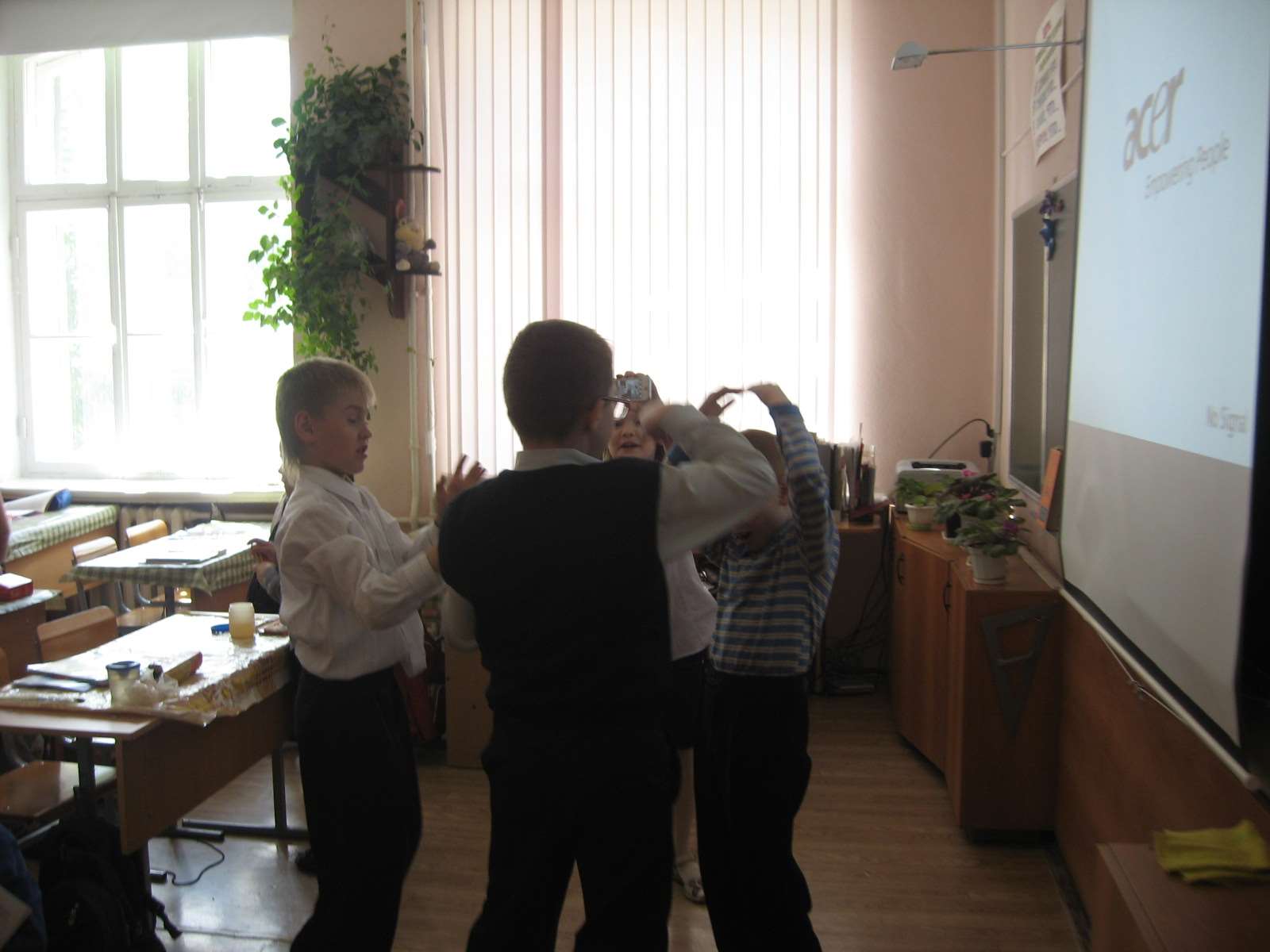 Оно со мной останется теперь…
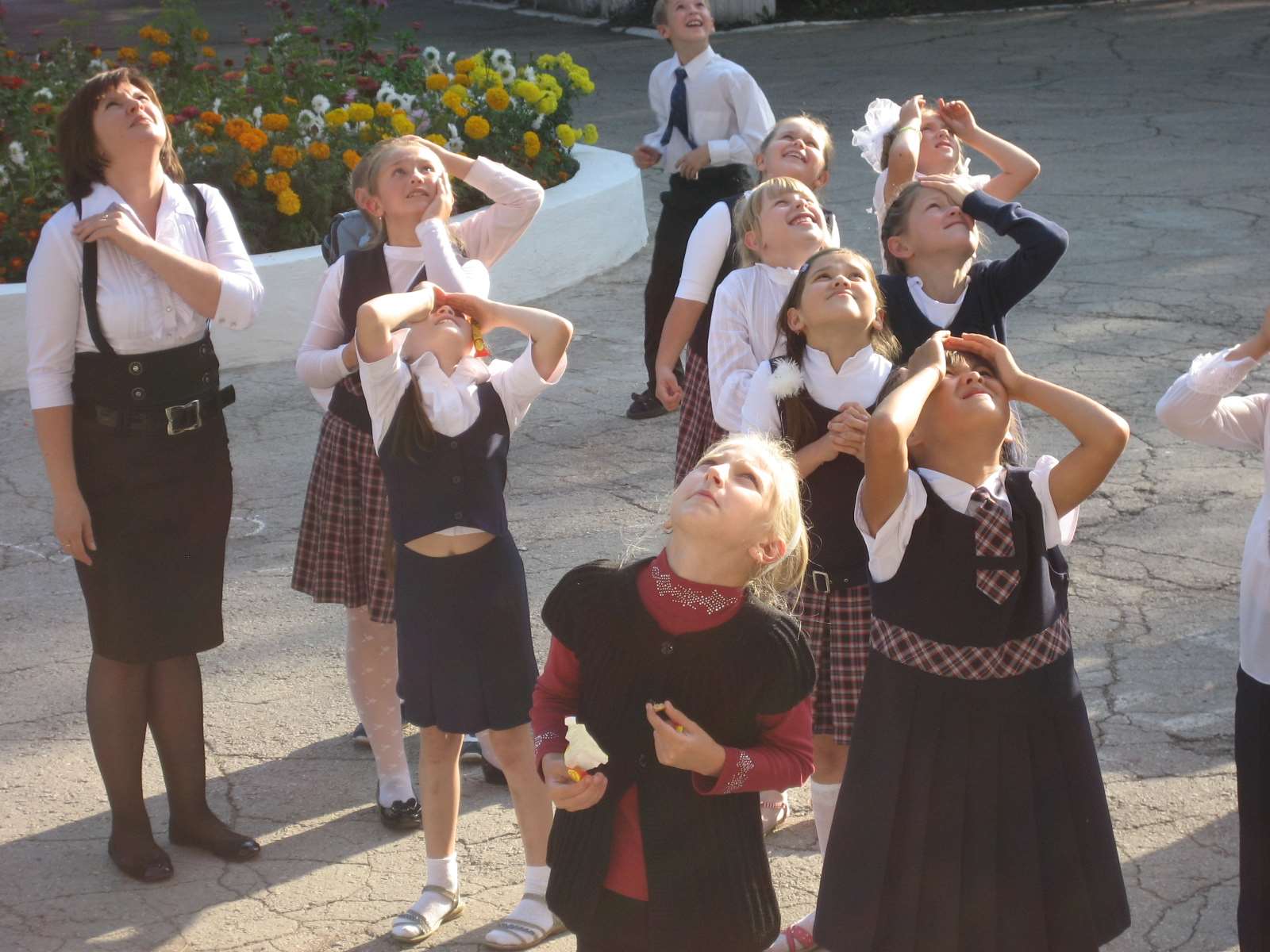 Я вас люблю, мои ученики!
Наверно, в этом поздно признаваться,
Когда пора приходит расставаться,
Когда звенят последние звонки.
Я вас люблю, мои ученики,
Вы завтра разлетитесь, словно птицы,
В любом из вас души моей частицы,
Как капельки в течении реки.
Я вас люблю, мои ученики,-
Девчонки в ослепительных нарядах,
В чьих головах весенний беспорядок,
Но души так чисты и глубоки.
Я вас люблю, мои ученики,-
Мальчишки с беспокойными глазами,
Которые хотят всё сделать сами,
Которым наплевать на синяки!
Я вас люблю, мои ученики,
Бездельники, отличники и шкоды,
Созданья общей матери - Природы,
Бормочущие что-то у доски!
Я вас люблю, мои ученики,
А жизнь, друзья, не дважды два - четыре,
Пускай любовь хранит вас в этом мире,
Пусть будут дни бесслезны и легки!
Я вас люблю, мои ученики,
И пусть сейчас взмывает сердце скрипкой,
Я скрою грусть наигранной улыбкой,
Ну вот и всё. Прощальный взмах руки.
Я вас люблю.
Ни пуха, 
 ни   пера!
Ваш первый учитель
Наталья Александровна